California School Immunization Requirements for7th-12th Grade
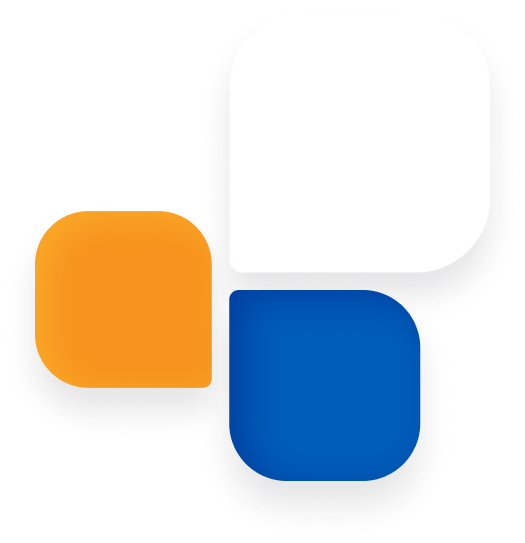 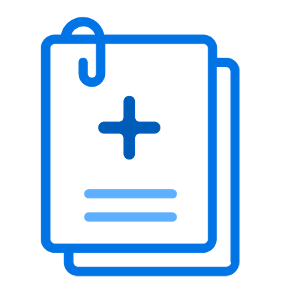 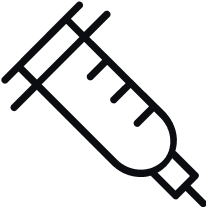 Organization Name
Presenter Name
Date
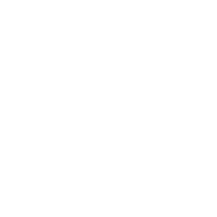 [Speaker Notes: Welcome!

Instructors: feel free to replace the icons with your organization logo or other image.]
Becoming Immunization Champions
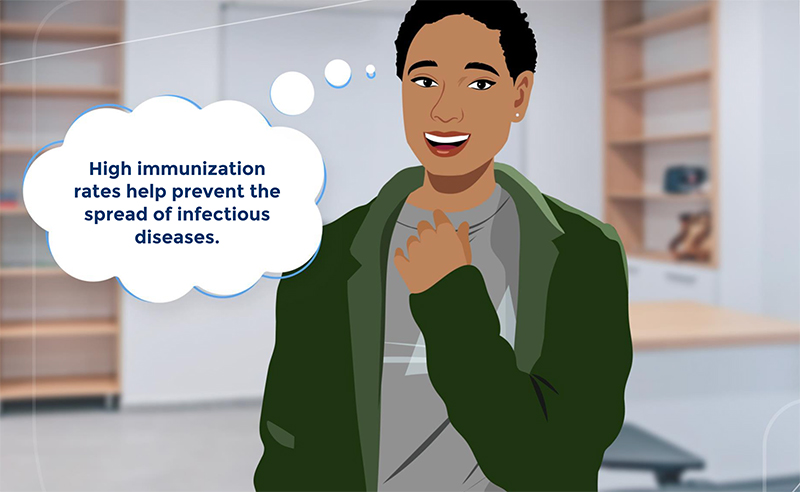 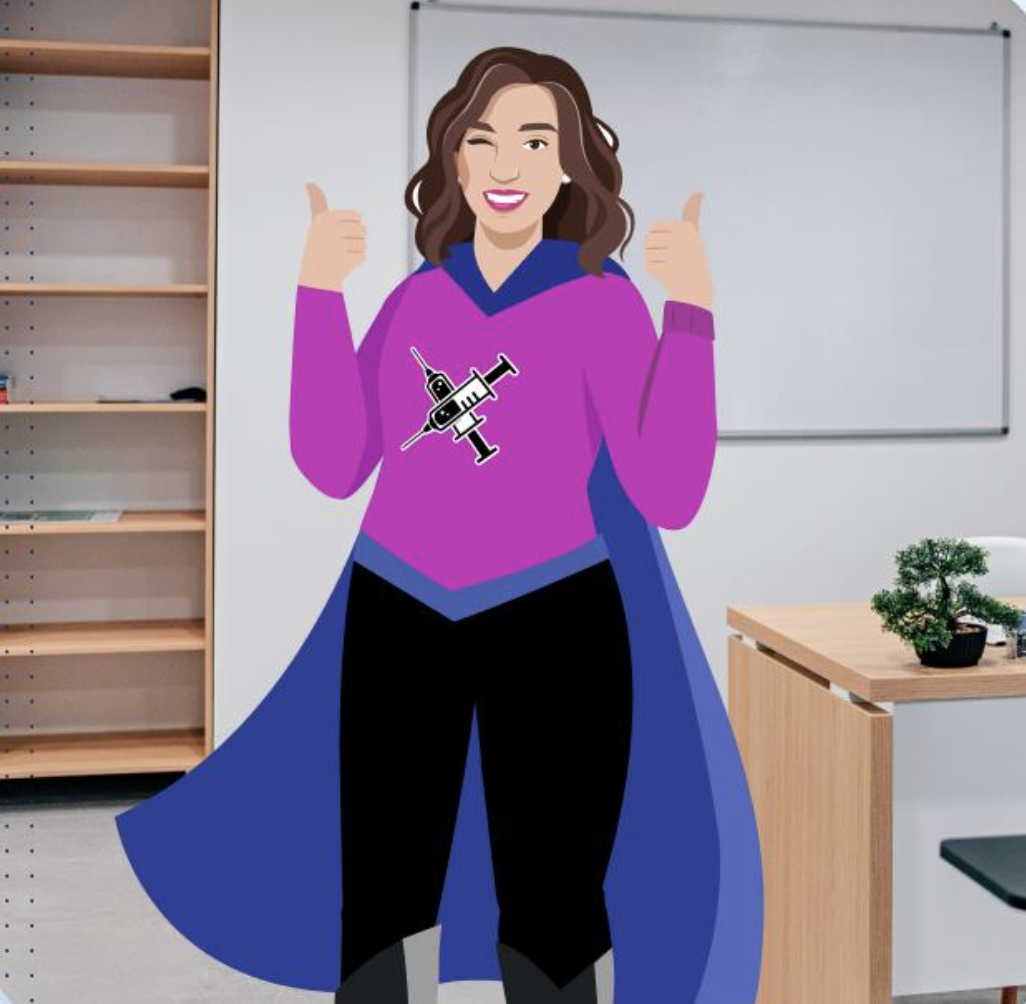 Your organization name
2
Instructors: See the notes section for more information.
[Speaker Notes: Thank you all for becoming Immunization Champions and helping to keep our students safe from preventable diseases.

These slides will emphasize what is covered in the immunization trainings posted at the Shots for Schools website- these modules should also be viewed by all staff tasked with checking and documenting immunizations required for school entry.]
It’s the Law
Check student immunization records and ensure they meet requirements before school starts.
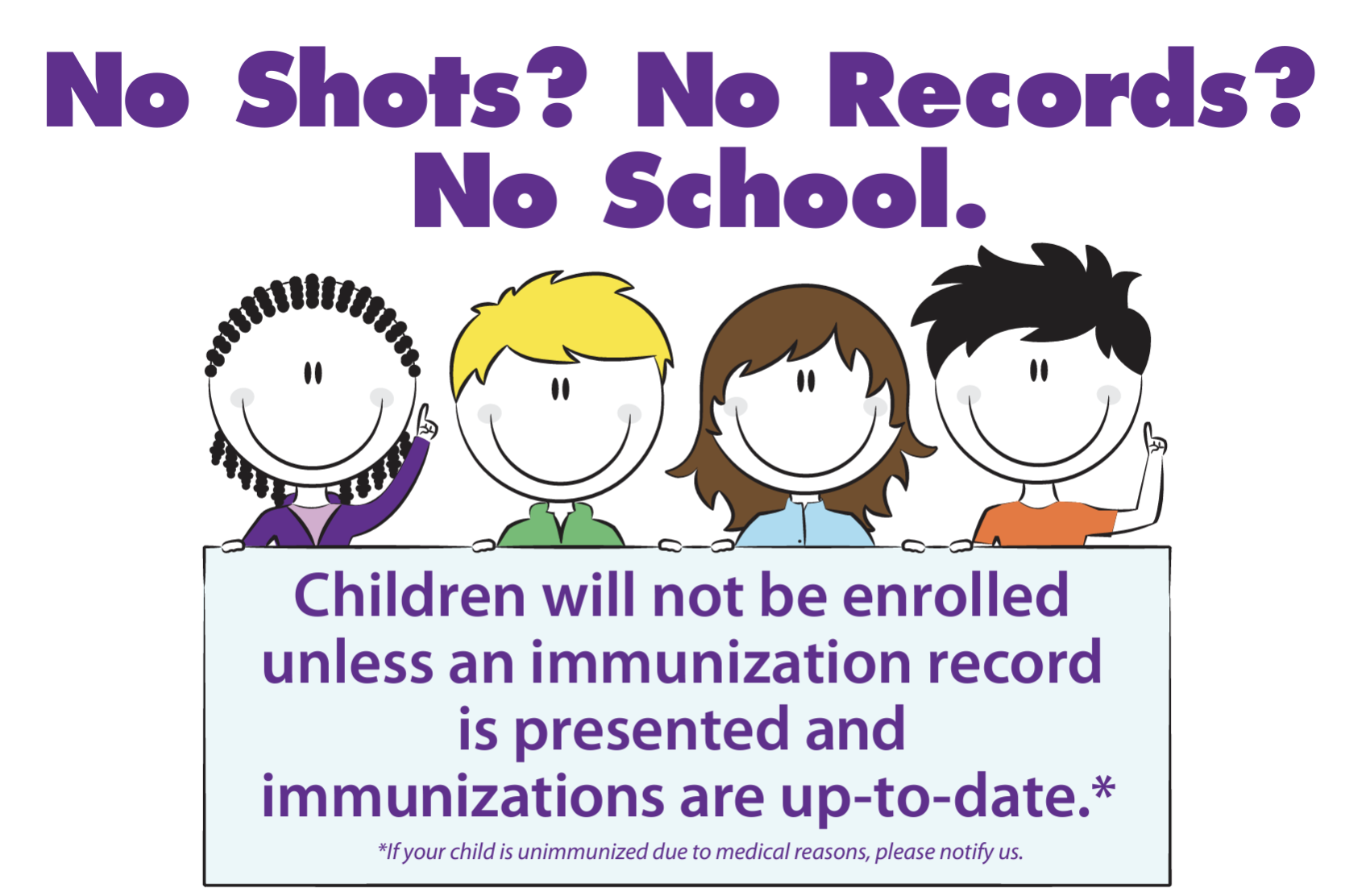 Your organization name
3
Instructors: See the notes section for more information.
[Speaker Notes: Remind parents that this is a state law. It's your job to check and be in compliance with CA law. (Resource at the end of this presentation will help you communicate with parents.)

This poster can be displayed in your office or at the front desks of schools and enrollment sites. The file is available on the ShotsforSchool website. Printed copies may be available at some local health departments.]
School Guide
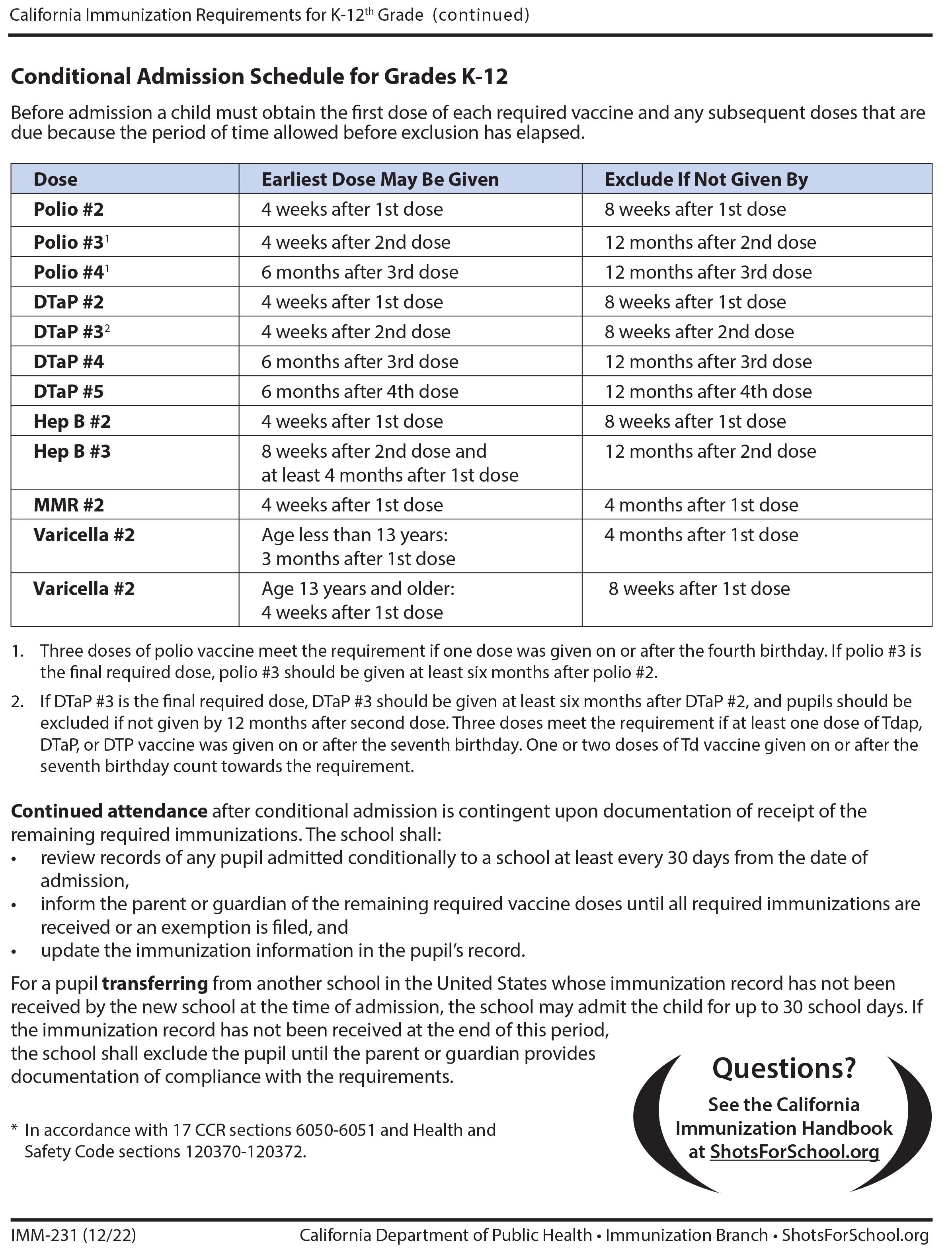 4
[Speaker Notes: Quick reference.

The laws are summarized in the School Guide. You all have copies. 
We'll be using different parts of this guide throughout this training:
Table with requirements
Footnotes
Definitions
Conditional Admission table]
Blue Card
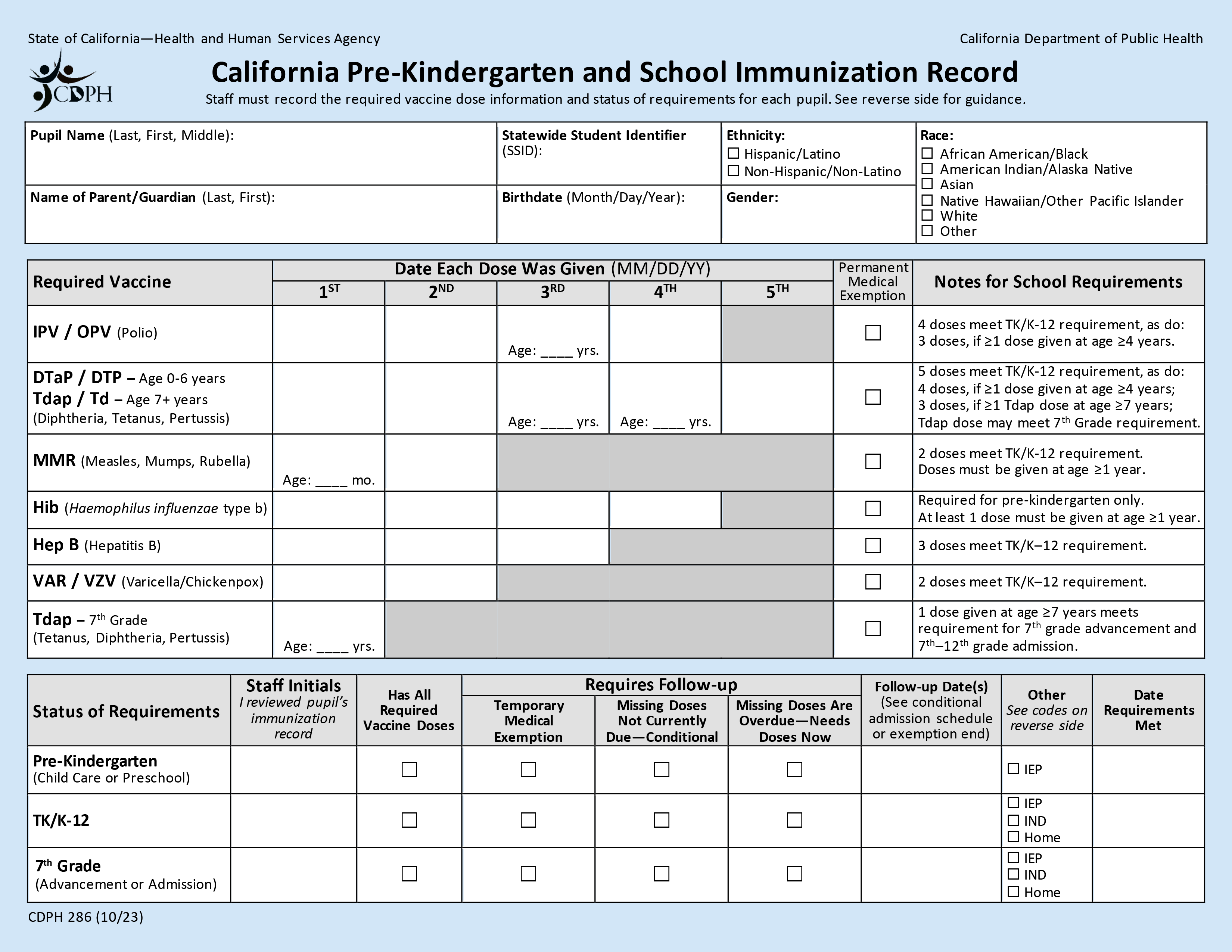 5
[Speaker Notes: Quick reference.

You all also have copies of the California Pre-K and School Immunization Record, also known as the Blue Card. 

The requirements are also summarized in the Notes section of the Blue Card. We'll refer to these as we go through a few student scenarios.

Some of your schools may have Student Immunization Information Systems, but for the purpose of this training we're going to use the paper Blue Cards to create records.]
Steps for Processing Records
Ask for child’s immunization record.
Transfer dates for doses to a Blue Card.
Determine if requirements are met.
Can the student be admitted to school?
Complete Status of Requirements section.
6
[Speaker Notes: These are the four basic steps to processing immunization records]
Can a Student Attend School?
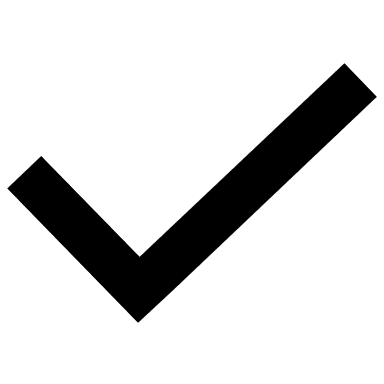 Unconditional Admission
Has all required doses OR 
Permanent medical exemption (PME) for missing doses OR
Other: Alternative School programs (IND, IEP, Home)
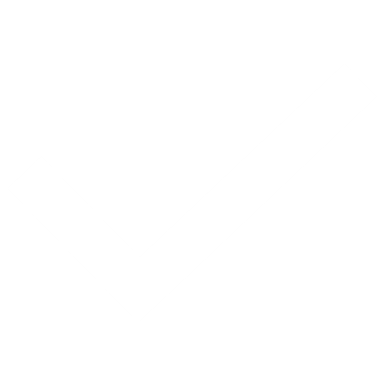 Conditional Admission
Temporary medical exemption (TME) for missing doses OR
Missing doses are not due yet and has at least 1 dose of every required vaccine
X
Do Not Admit
Missing doses are overdue
7
[Speaker Notes: Note to instructor: "Conditional Admission" and "Do Not Admit" sections are timed to appear when you click the mouse.


It is your job to determine which category students fall under and if they can attend school or not. There are six categories under which students can fall and here they are:

Unconditional Admission means that students have met all requirements and can attend school.
Has all required doses OR 
Permanent medical exemption (PME) for missing doses
Other: Alternative School programs (IND, IEP, Home). Students in home-based private schools or independent study programs who do not receive classroom-based instruction are not subject to the requirements. Also, students should receive services identified in their individualized education program (IEP) regardless of their immunization status. You'll still keep a Blue Card for these students with any immunization information they provide.

Conditional Admission means that students may attend school on the condition they get the remaining doses when they are due.
Temporary medical exemption (TME) for missing doses OR
Missing doses are not due yet (has at least 1 dose of every required vaccine)

Students may not be admitted to school if they are in this last category...
Missing doses are overdue]
Let’s Practice
7th Grade and Higher
August 15, 2024
[Speaker Notes: Let's practice going through the steps and determining which category each student falls under and if they may be admitted to school.​

For the purposes of these exercises, school begins on August 15, 2024. 

Note to instructor: If you have a group of mixed grade levels, you can replace some of the 7th grade scenarios with the equivalent TK/Kindergarten scenarios for the other slide set.]
7th Grade Entry
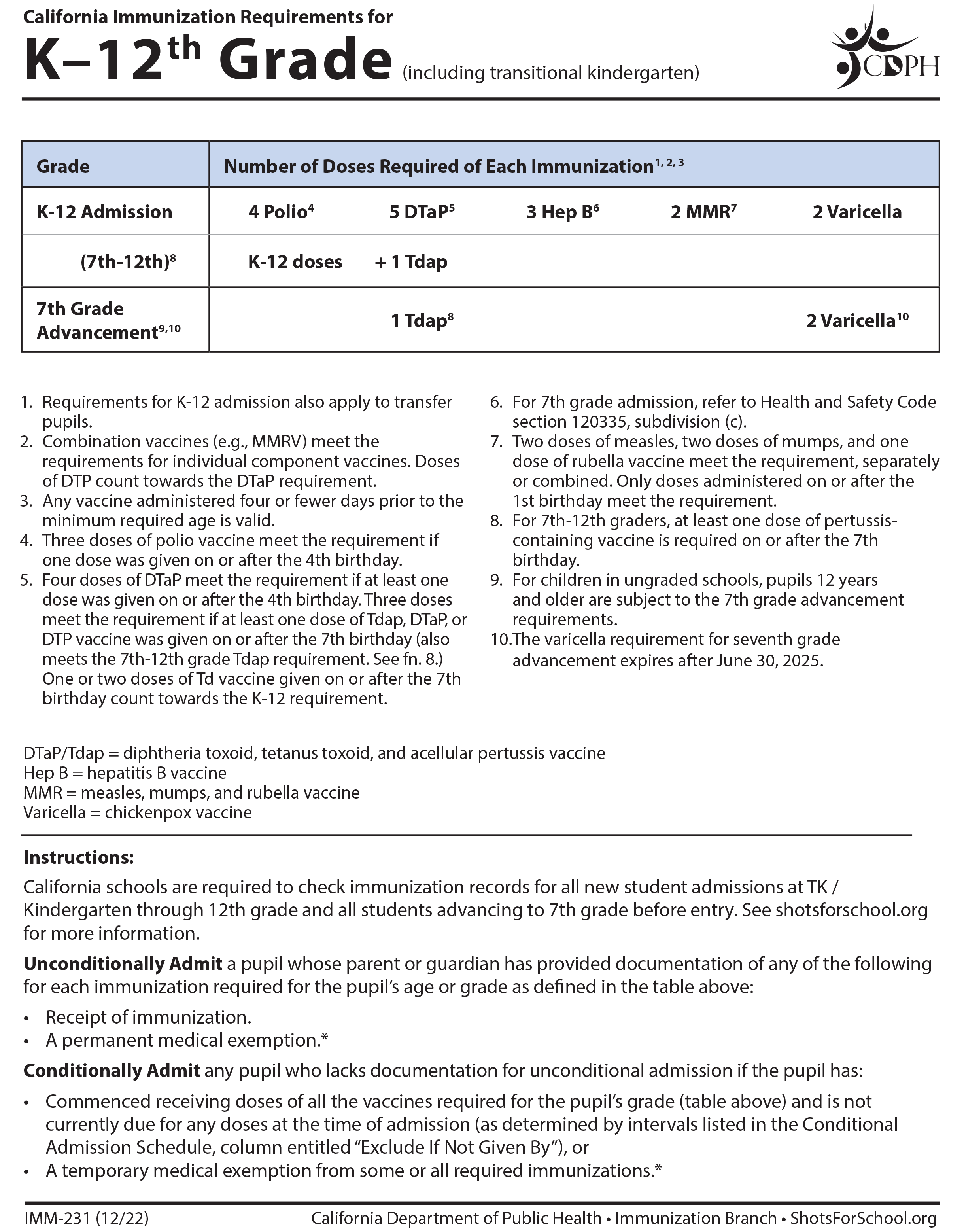 7th – 12th Grade Admission: (attending the school for the first time) check all required immunizations 
7th Grade Advancement: (advancing to 7th grade within the same school or school district) check Tdap and varicella vaccines
9
[Speaker Notes: Let’s refer to the School Guide again to check what the requirements are for 7th graders.

7th – 12th Grade Admission
This applies to students who are attending the school for the first time in these grades. All required immunizations need to be checked.

7th Grade Advancement

This typically applies to students advancing to 7th grade within the same school or school district that they attended for 6th grade.
Typically, these students have already met the K-12 admission requirements at earlier grades, except for 1 dose of Tdap.  You’ll usually only need to check for 1 dose of Tdap and 2 doses of varicella vaccine.]
Student 6
7th Grade Advancement
[Speaker Notes: Student 6 is advancing to 7th grade within the same school district.

What vaccines are we checking for?
Just 1 Tdap and 2 varicella doses.]
Student 6 Blue Card
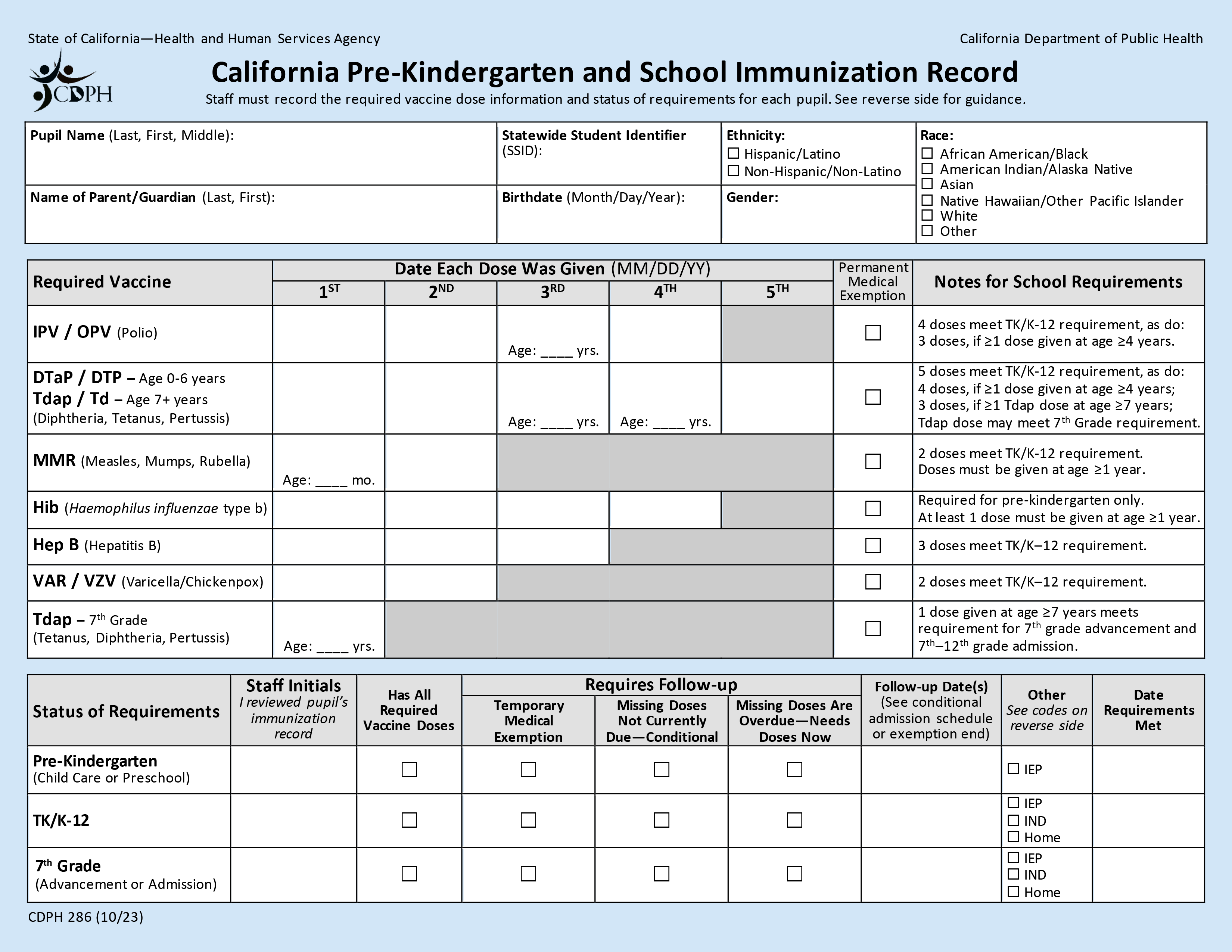 X
Six, Student
123456789
X
10/24/2011
Female
Six, Parent
05/05/13
01/27/12
05/26/12
08/05/16
12/19/11
05/05/13
08/05/16
02/25/12
05/26/12
01/26/13
08/05/16
15
11/08/12
12/19/11
02/25/12
05/26/12
07/27/12
10/24/11
11/21/11
08/05/16
01/26/13
X
08/22/16
NN
Instructors: See the notes section for more information.
[Speaker Notes: Student 6 was previously admitted unconditionally at kindergarten. Her parents supplied her Blue Card and an updated immunization record.]
Student 6: 7th Grade Advancement
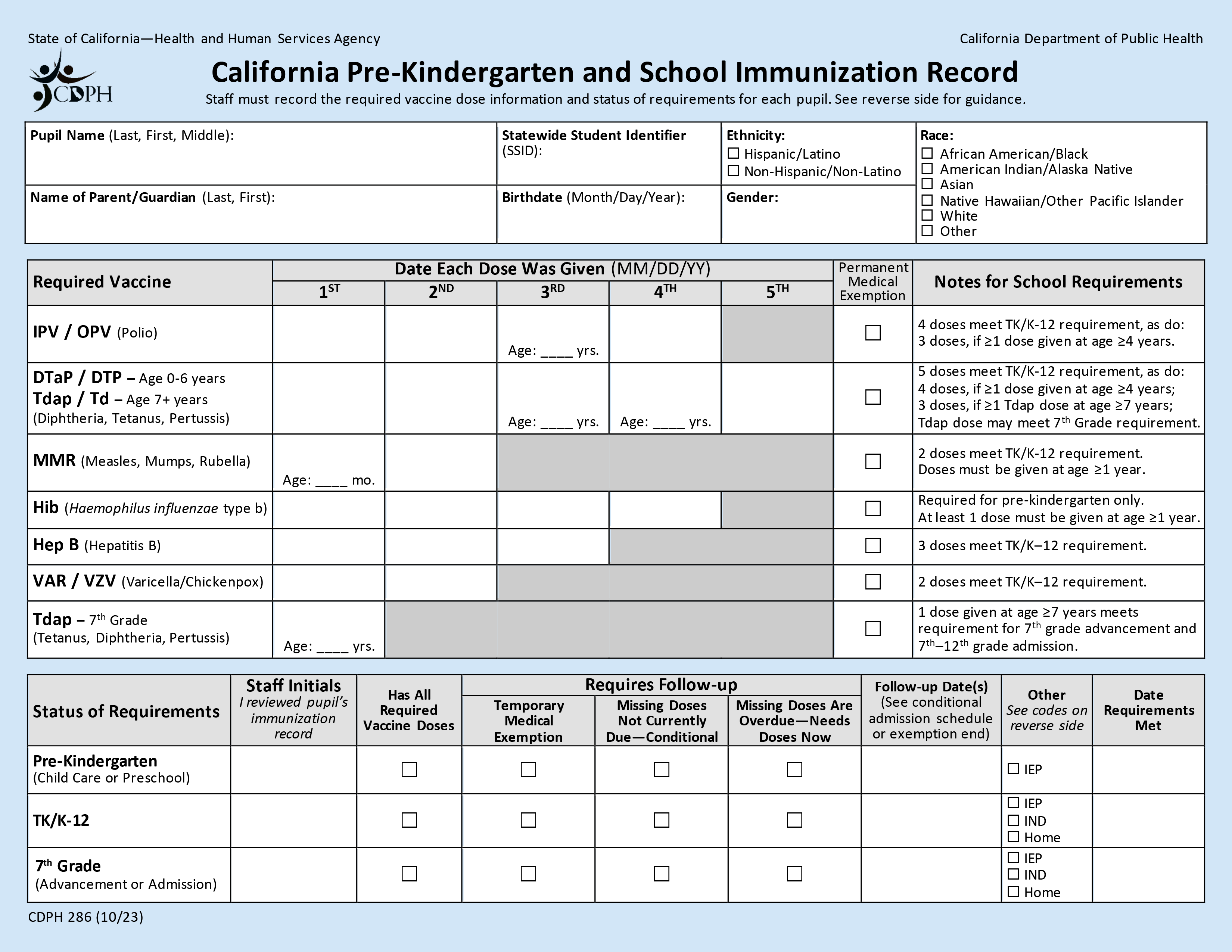 01/27/12
05/26/12
05/05/13
08/05/16
08/05/16
12/19/11
02/25/12
05/26/12
05/05/13
01/26/13
08/05/16
15
11/08/12
12/19/11
02/25/12
05/26/12
10/24/11
11/21/11
07/27/12
01/26/13
08/05/16
12
Instructors: See the notes section for more information.
[Speaker Notes: Now we are checking the requirements for 7th grade.
2 MMR: requirements were already met at TK admission. He has 2 doses, one of them was given after age 1.
1 Tdap: his Blue Card does not include Tdap, so we’ll have to check his immunization record.]
Student 6: Immunization Record
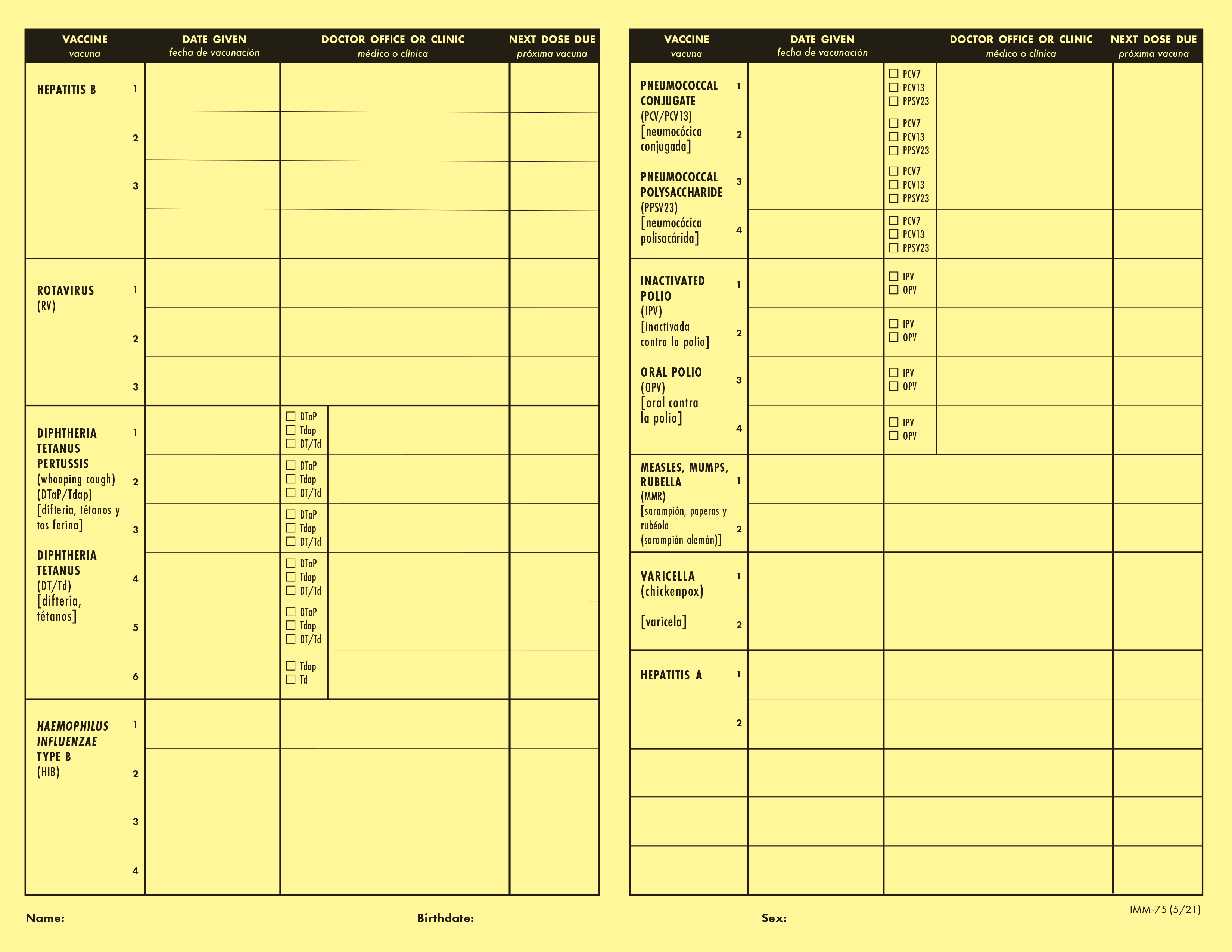 Happy Pediatrics
10/24/11
Happy Pediatrics
12/19/11
11/21/11
Happy Pediatrics
02/25/12
Happy Pediatrics
07/27/12
Happy Pediatrics
Happy Pediatrics
07/27/12
Happy Pediatrics
11/08/12
01/27/12
Happy Pediatrics
05/26/12
Happy Pediatrics
05/05/13
Happy Pediatrics
x
Happy Pediatrics
12/19/11
08/05/16
Happy Pediatrics
x
02/25/12
01/26/13
Happy Pediatrics
Happy Pediatrics
x
Happy Pediatrics
08/05/16
05/26/12
Happy Pediatrics
x
05/05/13
01/26/13
Happy Pediatrics
Happy Pediatrics
x
Happy Pediatrics
08/05/16
08/05/16
Happy Pediatrics
x
10/24/13
Happy Pediatrics
Happy Pediatrics
11/21/22
Instructors: See the notes section for more information.
[Speaker Notes: Can you find the Tdap vaccine on the record? …
It’s grouped with the Diphtheria, Tetanus, Pertussis vaccines on the bottom left.]
Student 6: Immunization Record Close-Up
x
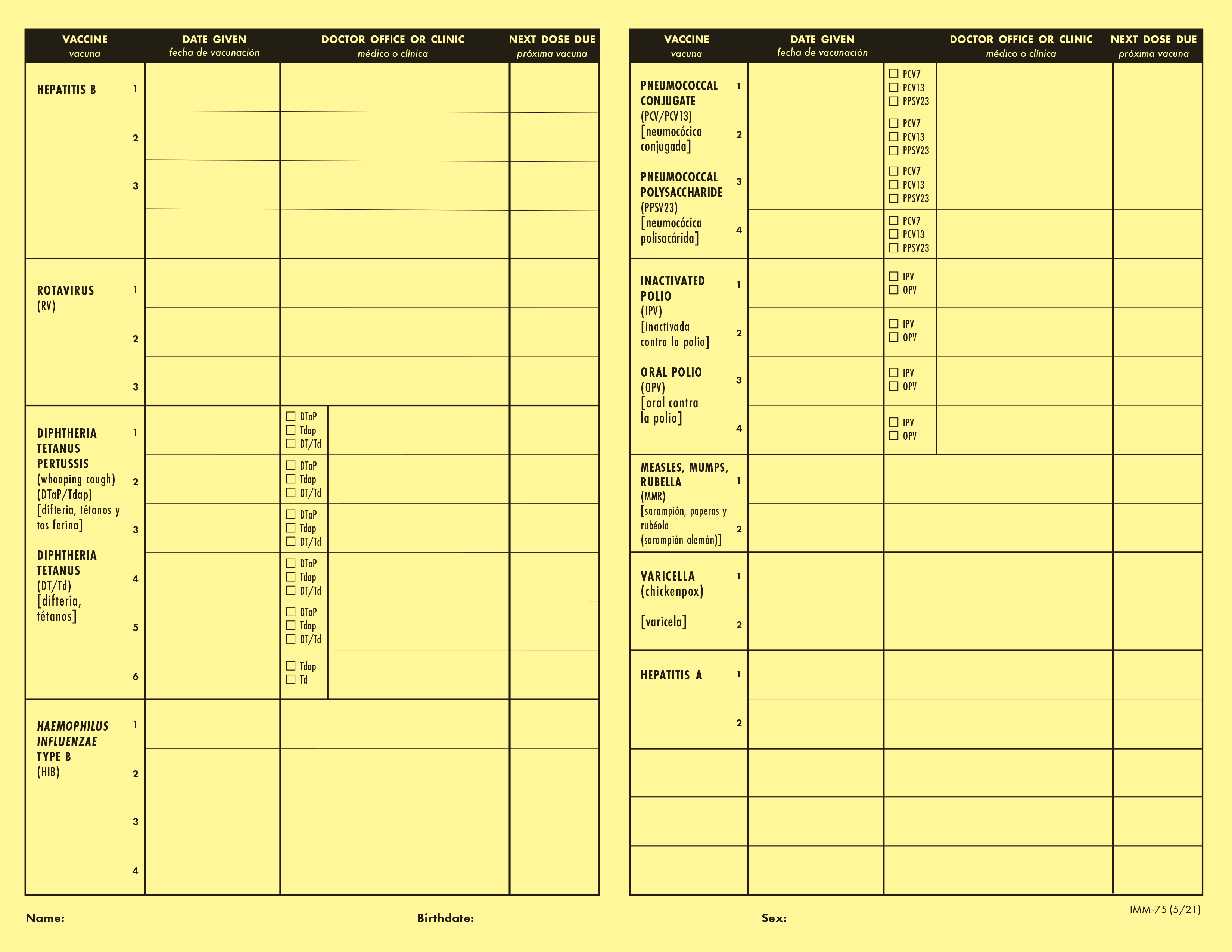 Happy Pediatrics
12/19/11
x
02/25/12
Happy Pediatrics
x
05/26/12
Happy Pediatrics
x
05/05/13
Happy Pediatrics
x
08/05/16
Happy Pediatrics
x
Happy Pediatrics
11/21/22
Instructors: See the notes section for more information.
[Speaker Notes: Let’s take a closer look.

Tdap is checked off, given on November 21, 2022.]
Student 6: Update Blue Card
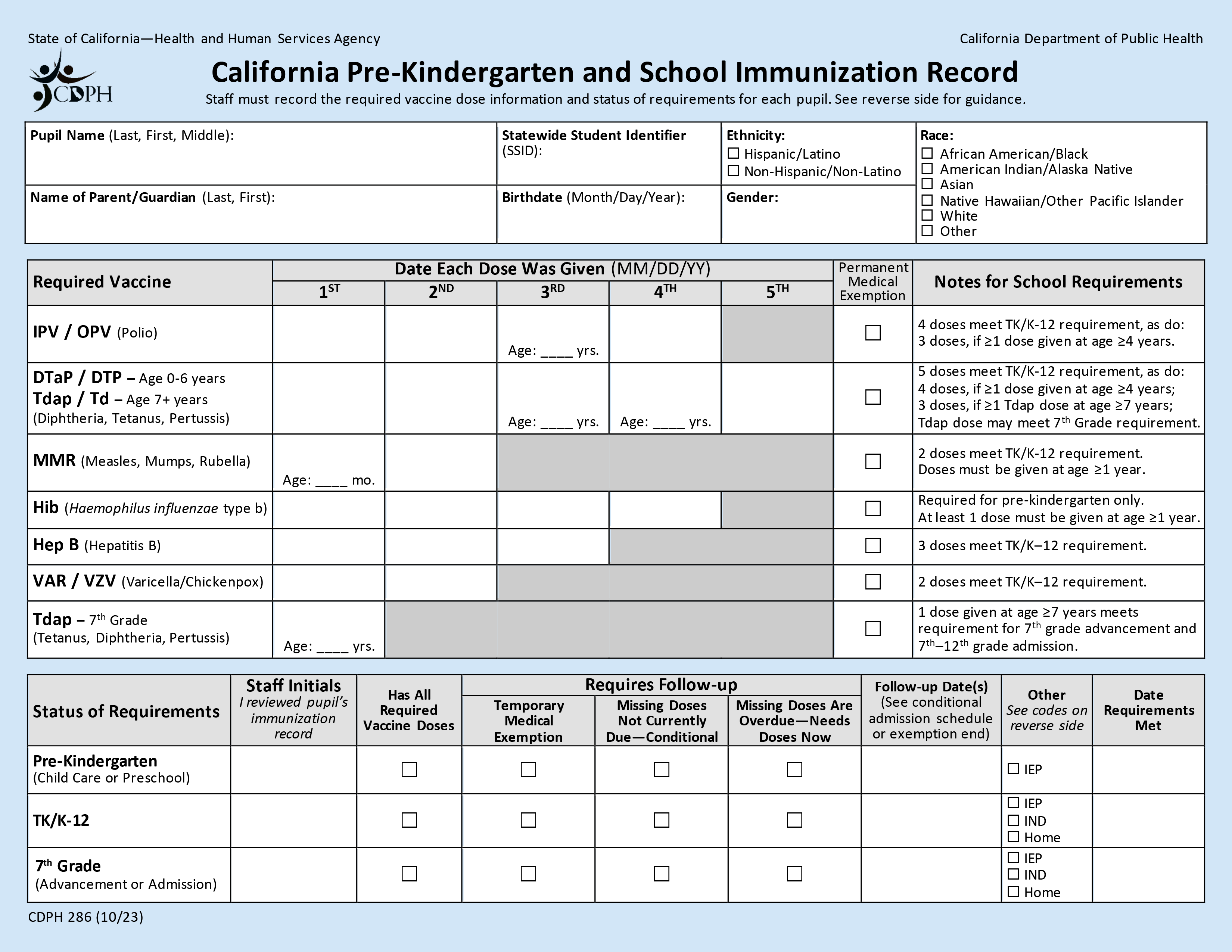 01/27/12
05/26/12
05/05/13
08/05/16
08/05/16
12/19/11
02/25/12
05/26/12
05/05/13
01/26/13
08/05/16
15
11/08/12
12/19/11
02/25/12
05/26/12
10/24/11
11/21/11
07/27/12
01/26/13
08/05/16
11/21/2211
15
Instructors: See the notes section for more information.
[Speaker Notes: Let’s fill out the date for the Tdap vaccine and calculate the age she was at the time. She was 11 years old.
See notes section on Blue card: 1 Tdap administered at 7 years or older meets the requirement.]
Has All Required Vaccine Doses: Unconditional
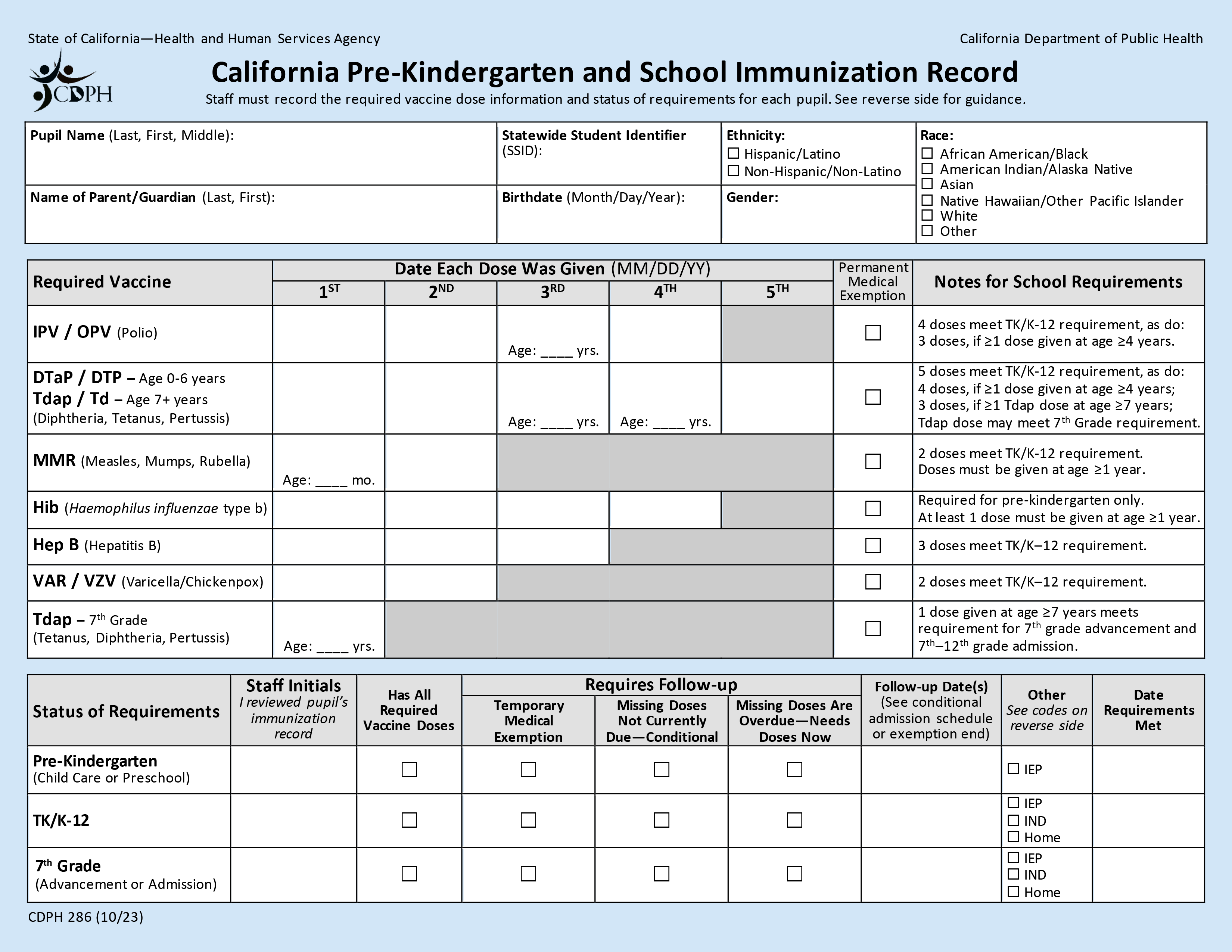 X
Seven, Student
123456789
10/24/2011
Male
X
Seven, Parent
05/05/13
01/27/12
05/26/12
08/05/16
12/19/11
05/05/13
08/05/16
02/25/12
05/26/12
01/26/13
08/05/16
15
11/08/12
12/19/11
02/25/12
05/26/12
07/27/12
10/24/11
11/21/11
08/05/16
01/26/13
11/21/2211
X
08/22/16
NN
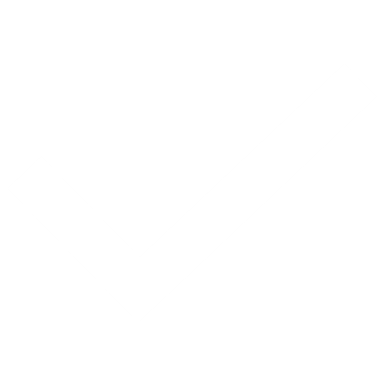 X
08/15/24
NN
Instructors: See the notes section for more information.
[Speaker Notes: Student 6 can be admitted unconditionally to 7th grade.]
Student 7
7th Grade Admission
[Speaker Notes: Student 7 is transferring from another school district.

What vaccines are we checking for? Refer to your School Guide…

All required vaccines for K-12th grade.]
Student 7 (PME)
Permanent Medical Exemption
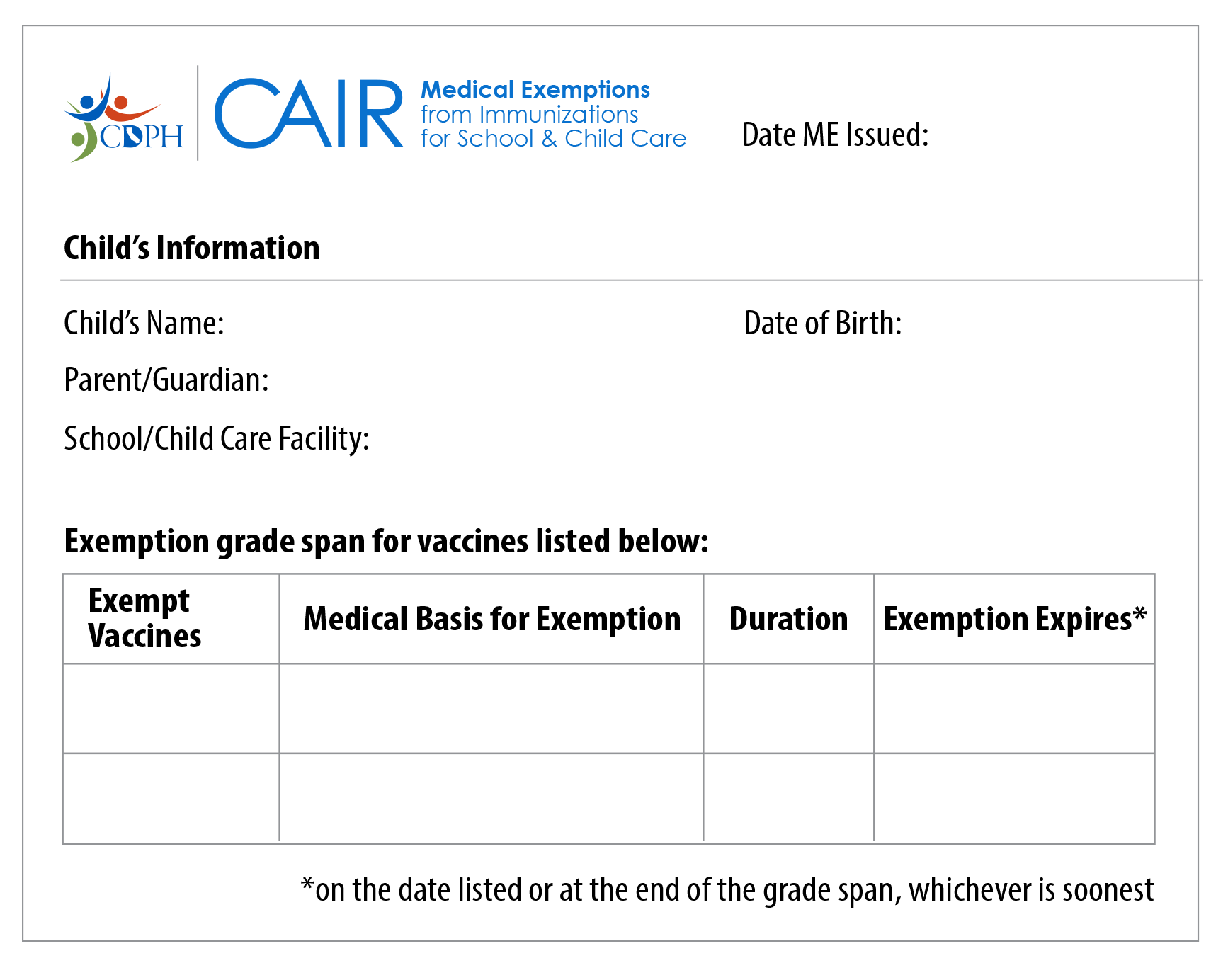 08/15/24
Student Seven
10/10/2012
Parent Seven
Champions Middle School
7th – 12th Grade
Varicella
Permanent
History of disease
End of 12th grade
Instructors: See the notes section for more information.
[Speaker Notes: The parents have supplied a medical exemption.

As of January 1, 2021, all new exemptions must be issued from the CAIR-ME website.
This is a representation of a Permanent Medical Exemption (PME) from CAIR-ME, not an exact copy.

Things to check for a valid PME:

Issue date
Child’s information
School’s information 
Grade span
Exempt vaccines and expiration.

Use this name and birth date to fill out the Blue Card (since it will not be shown on the immunization record on next slide).]
Student 7: Immunization Record (page 1)
19
Instructors: See the notes section for more information.
[Speaker Notes: This is page one of a cropped sample record from the California Immunization Registry.

Transfer the dates to the Blue Card.]
Student 7: Immunization Record (page 2)
20
Instructors: See the notes section for more information.
[Speaker Notes: This is page 2.

Transfer the dates for the remaining immunizations from page 2 of the record.]
Student 7: Check Requirements
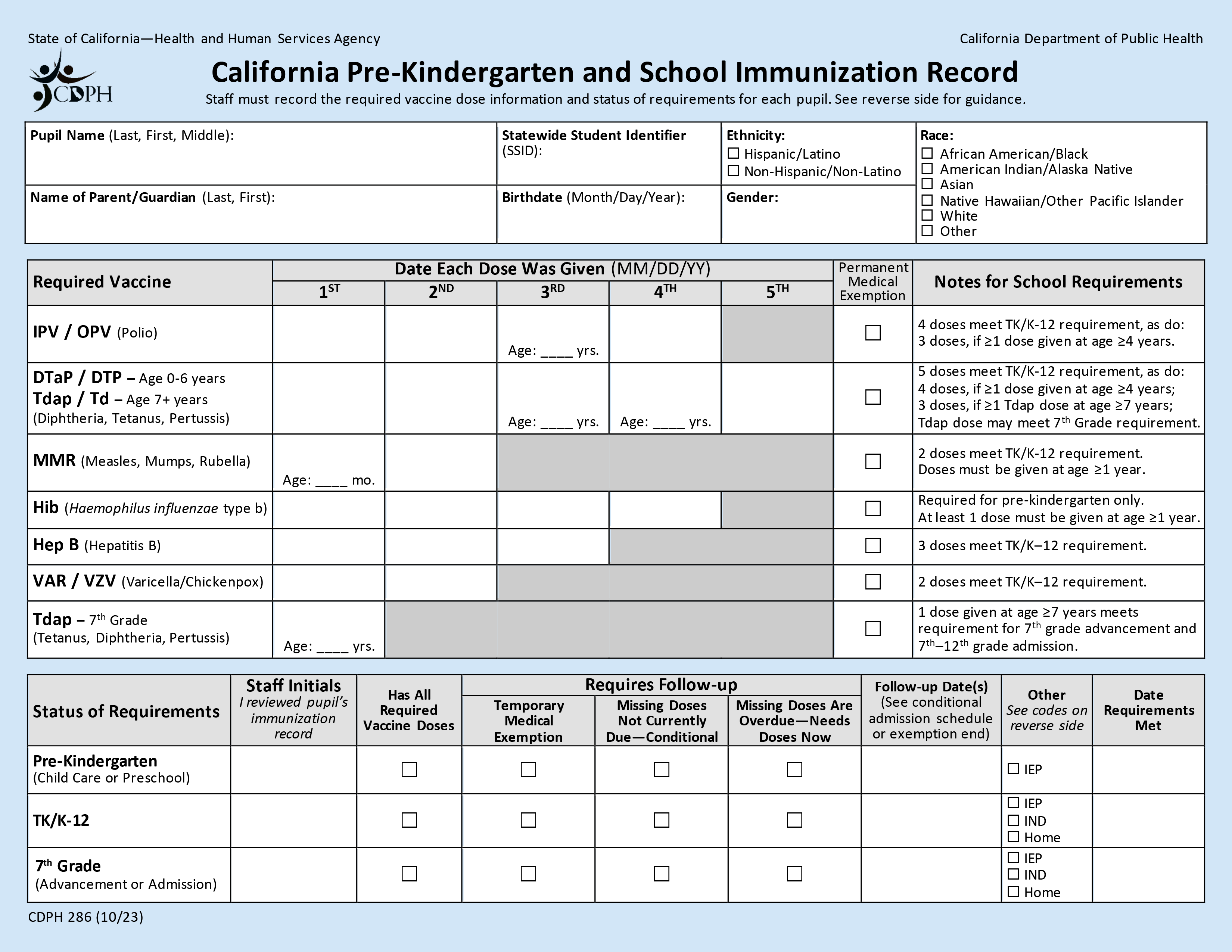 12/23/12
02/19/13
04/11/13
08/10/17
12/23/12
04/11/13
02/19/13
03/20/14
08/10/17
10/23/1312
08/10/17
12/23/12
02/19/13
04/11/13
08/30/23
10
Missing varicella doses
21
Instructors: See the notes section for more information.
[Speaker Notes: After filling out all of the dates, we see that this student is missing varicella doses but has all the other required vaccines.

Remember the PME that was issued? This student is exempt from varicella.]
PME + All Other Doses: Unconditional
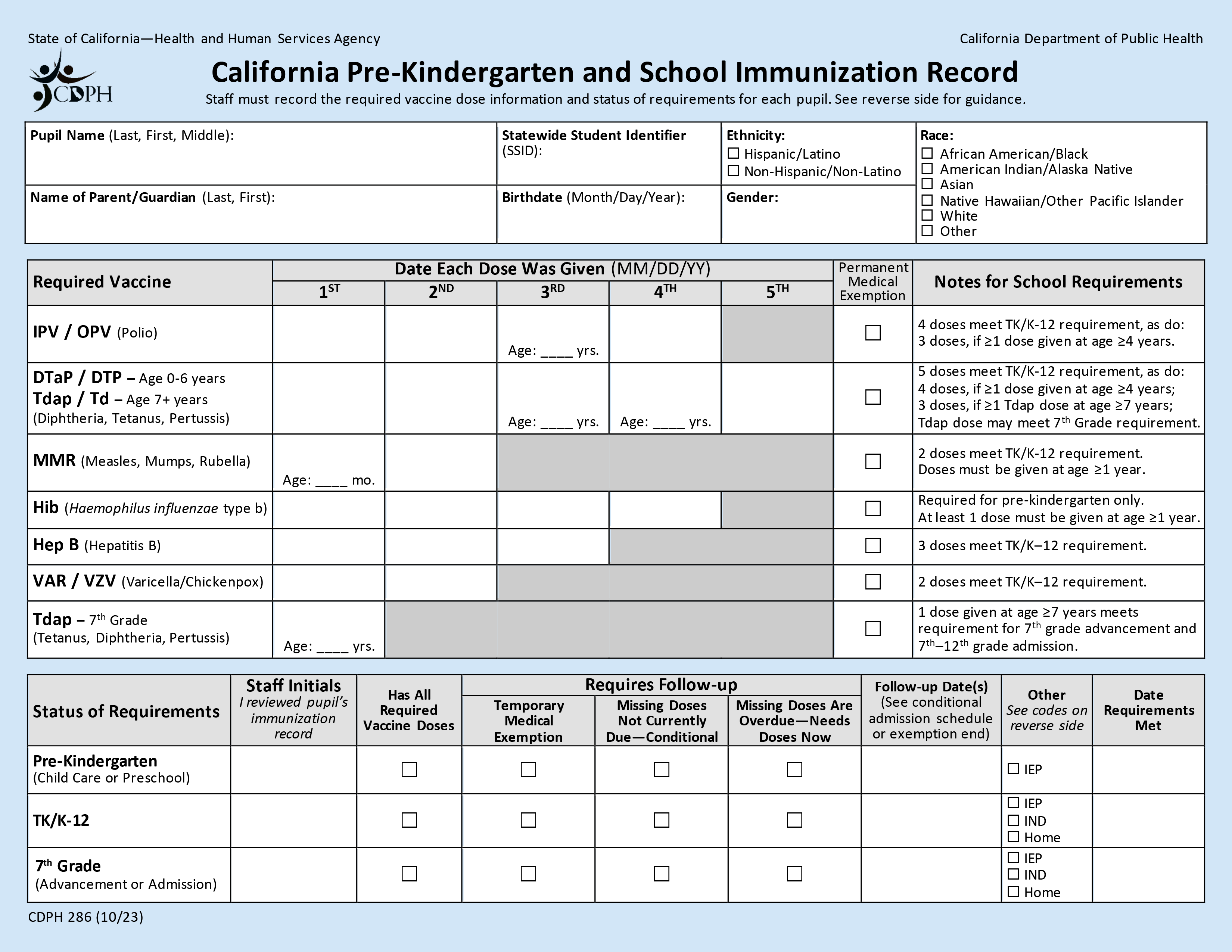 Eight, Student
123456789
X
10/10/2012
Female
Eight, Parent
X
04/11/13
12/23/12
02/19/13
08/10/17
02/19/13
12/23/12
04/11/13
03/20/14
08/10/17
10/23/1312
08/10/17
04/11/13
10/10/12
12/23/13
X
08/30/23
10
08/22/17
NN
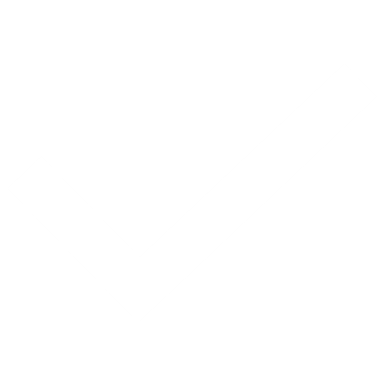 08/22/24
NN
Instructors: See the notes section for more information.
[Speaker Notes: The PME meets the requirements for the missing varicella doses and the student has all other required doses. This student may be admitted unconditionally.

Add an “x” in the PME column for varicella
In the Status of Requirements section, add your initials, do not mark “Has All Required Vaccine Doses” because the student is missing varicella. Add the date.

Student 7 may be admitted unconditionally. Unconditional admission means no follow-up is required. They’re done unless their exemption is revoked.]
Student 8
8th Grade Admission
[Speaker Notes: Note to instructor: Students 8 and 9 will be using the same basic immunization history (both missing doses, but one with a TME and one without).  For a more complex conditional admission example, participants can be referred to K-12 training modules.

Student 8 is transferring from a different state for 8th grade. 

What vaccines are we checking for?
All the vaccines required for K-12th grade.]
Student 8 (TME)
Temporary Medical Exemption
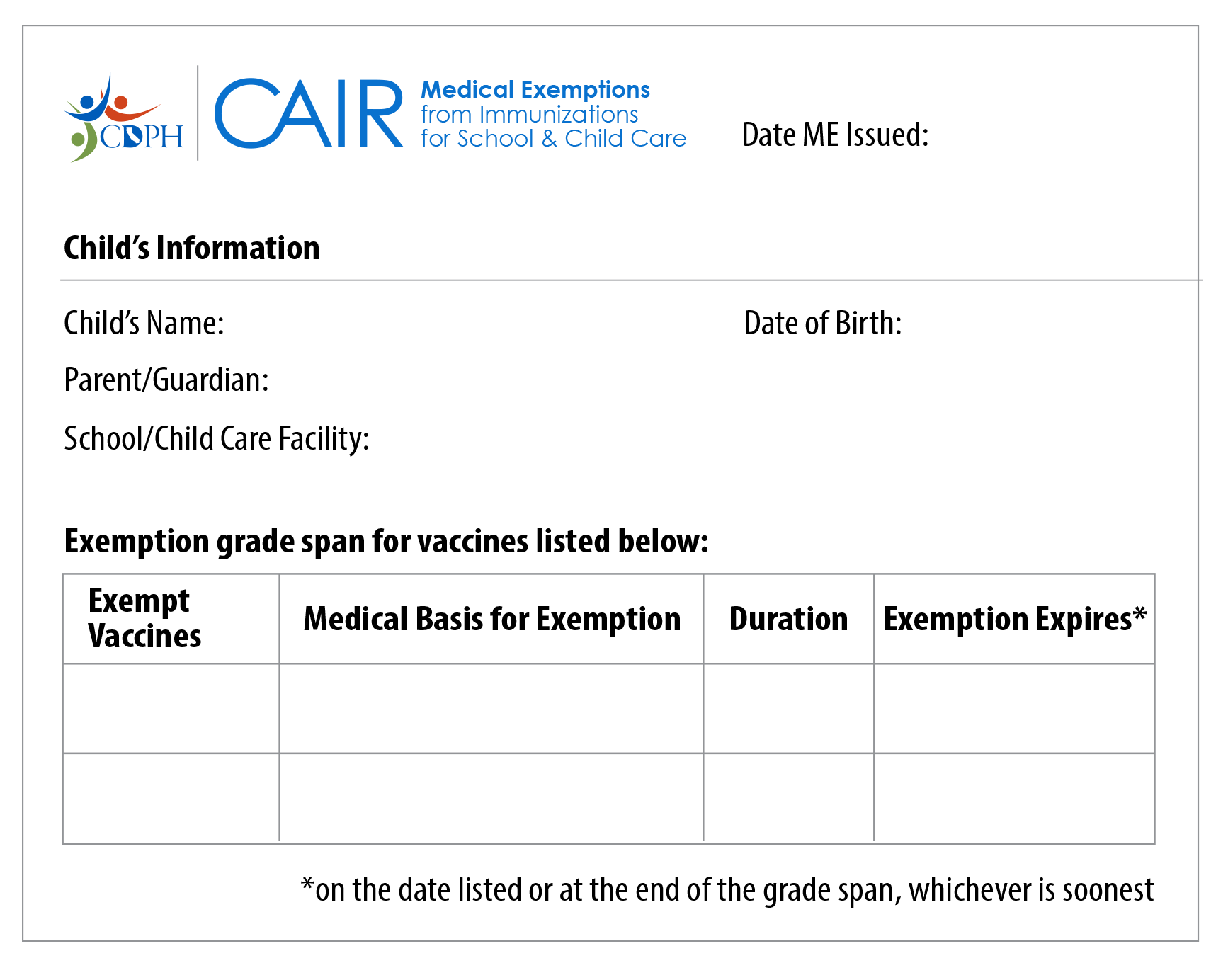 08/15/24
Student Eight
02/11/2011
Parent Eight
Champions Middle School
7th-12th Grade
12/15/24
Temporary
Immunocompromised
Varicella
Instructors: See the notes section for more information.
[Speaker Notes: This student is registering for 8th grade and has a medical exemption issued from CAIR-ME. We can see that it is a temporary medical exemption or TME.

The student is exempt from varicella vaccine until the expiration date. 
Please make a note of this expiration date as you’ll need it for following up for continued attendance.]
Student 8 (Immunization Record page 1)
Name: Student Eight | DOB: 2/11/2011 | MRN:1234567 | PCP: Becca Monte, MD
Current Immunizations
Diphtheria, Tetanus, Pertussis (DTaP) Vaccine
Dates on file: 02/27/2017, 05/15/2012, 08/29/2011, 06/24/2011, 04/19/2011
COVID-19 Vaccine
Dates on file: 11/05/2022, 06/07/2022, 12/04/2021, 11/11/2021
Flu Vaccine
Dates on file: 10/27/2023, 10/17/2022, 10/28/2021,
10/10/2020
Haemophilus influenza type B (HIB) Vaccine
Dates on file: 05/15/2012, 09/29/11
Hepatitis B Vaccine
Dates on file: 10/25/2011, 03/15/2011, 02/12/2011
Hepatitis A Vaccine
Dates on file: 08/21/2012, 02/22/2012
Instructors: See the notes section for more information.
[Speaker Notes: Sample record from Electronic Health Record (EHR). 

Transfer the dates for doses to the Blue Card.
Note that the dates go in order of most recent first.]
Student 8 (Immunization Record page 2)
Pneumonia Vaccine (pneumococcal) 
Dates on file: 02/14/2012, 08/29/2011, 06/24/2011, 04/19/2011
Measles, Mumps, Rubella (MMR) Vaccine
Dates on file: 12/30/2015, 02/14/2012
Polio (IPV) Vaccine
Dates on file: 05/15/2012, 08/29/2011, 06/24/2011, 04/19/2011
Varicella (Chickenpox) Vaccine
Dates on file: 07/01/2024
Tetanus, Diphtheria, Pertussis, Vaccine
Dates on file: 07/01/2024
Rotavirus Vaccine
Dates on file: 08/29/2011, 06/24/2011, 04/19/2011
Instructors: See the notes section for more information.
[Speaker Notes: Now, transfer the dates for required doses on page 2.]
Student 8: Check Requirements
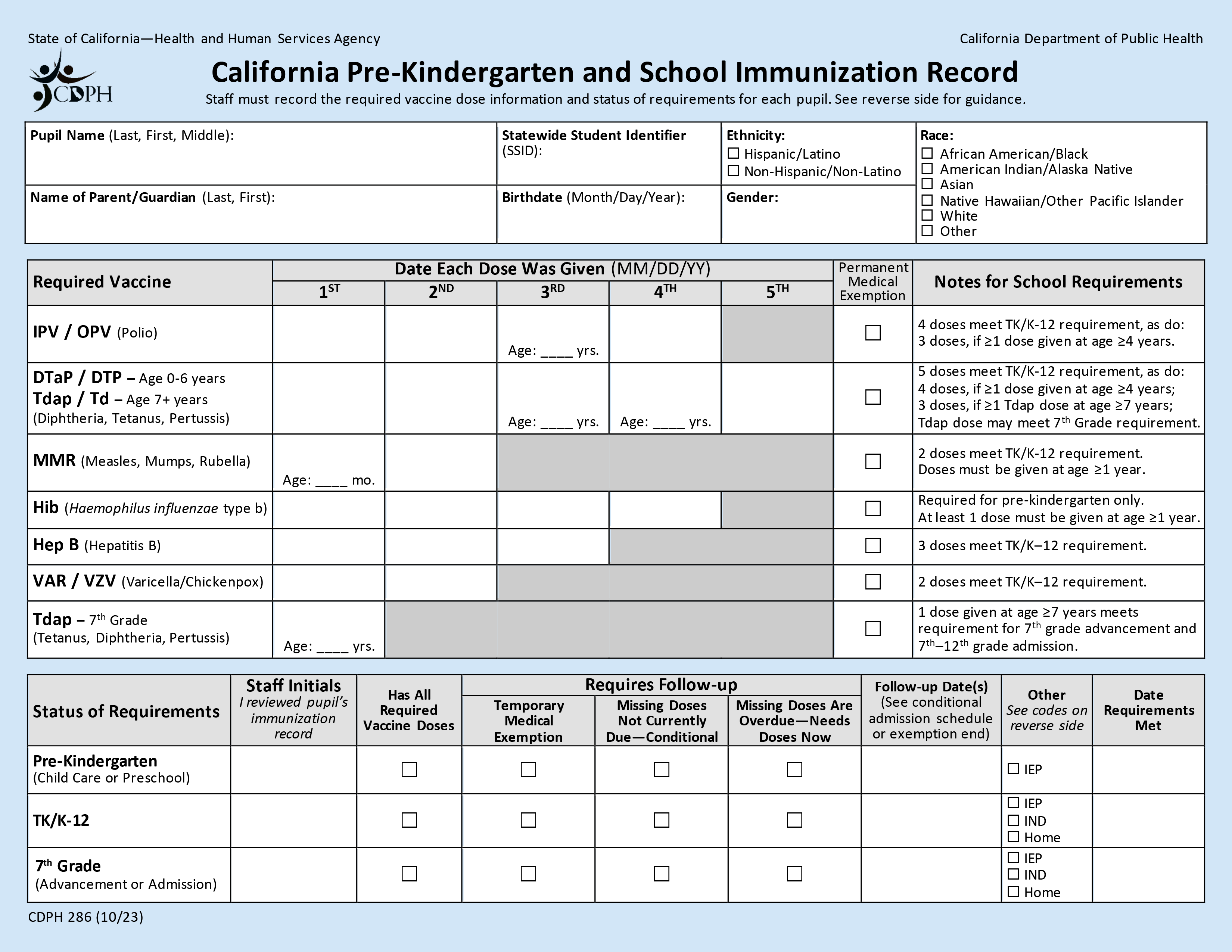 04/19/11
06/24/11
08/29/11
05/15/12
04/19/11
06/24/11
08/29/11
05/15/12
02/27/17
02/14/1212
12/30/15
09/29/11
05/15/12
10/25/11
02/12/11
03/15/11
07/01/24
07/01/2413
Missing varicella #2
27
Instructors: See the notes section for more information.
[Speaker Notes: After filling out all of the dates, we see that the student is missing:
2nd dose of varicella

They have all the other required vaccines.]
TME + All Other Doses: Conditional
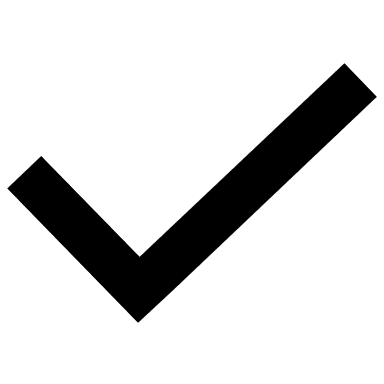 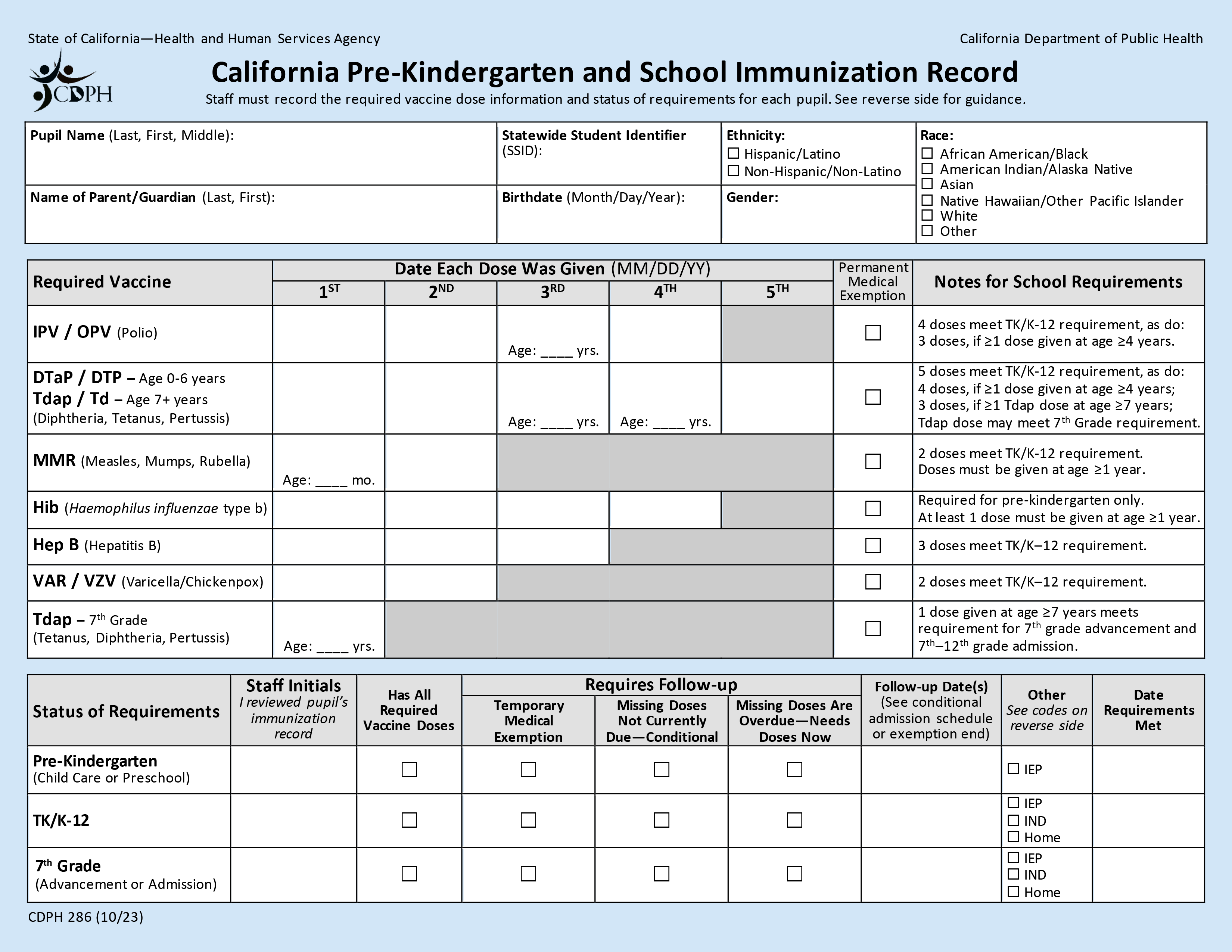 X
Eight, Student
123456789
02/11/2011
Female
X
Eight, Parent
Deadline
Varicella #2 
12/15/24
Follow-Up
11/15/24
04/19/11
06/24/11
08/29/11
05/15/12
04/19/11
02/27/17
05/15/12
06/24/11
08/29/11
02/14/12
12/30/15
09/29/11
05/15/12
10/25/11
02/12/11
03/15/11
07/01/24
07/01/2413
X
11/15/24
NN
Instructors: See the notes section for more information.
[Speaker Notes: Remember that this student has a TME for the missing dose and has all other required doses. 

We'll process this student differently than the Permanent Medical Exemption scenario.

Student 8 may be admitted conditionally. 
Follow-up is required before the TME expires.
We made a note of the exemption expiration date in December. This is the deadline. 
It’s best to send a reminder about a month before the deadline. We'll show you how to do this with the next student.

In the Status of Requirements section:
Add your initials, and mark “Temporary Medical Exemption”. 
Add the follow-up date.

Parents will need to show proof of receiving the missing doses or a new TME before the expiration date for the student to continue to attend school.]
Student 9
8th Grade Admission
[Speaker Notes: Student 9 is also transferring to the 8th grade from another state.

What vaccines are we checking for?
All required doses for K-12.]
Student 9: Missing Doses, No TME
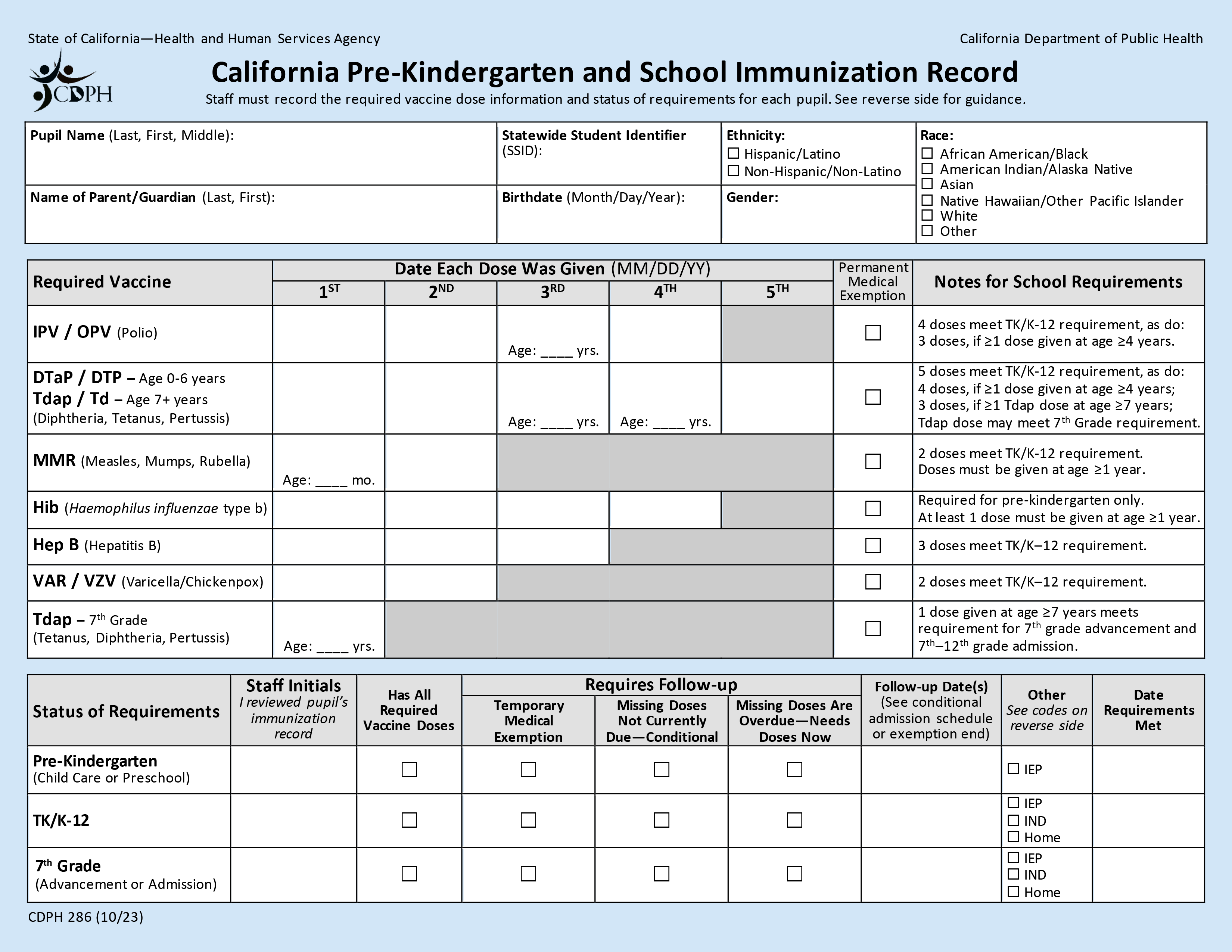 04/19/11
02/27/24
04/19/11
06/24/11
08/29/11
05/15/12
02/27/17
02/14/1212
12/30/15
09/29/11
05/15/12
10/25/11
02/12/11
03/15/11
07/01/24
07/01/2413
Missing polio doses and varicella #2
30
Instructors: See the notes section for more information.
[Speaker Notes: For Student 9, let’s re-use the same record as Student 8 with a few changes. 

No TME and 
Change their Blue Card to show only two doses of polio vaccine. 2nd dose given in Feb 2024.
All the other dates are filled out the same way as before with missing dose for varicella.

At first glance it looks like Student 9 needs two more doses of polio, but we see in the Notes section, that they only need 3 doses if one is given on or after the 4th birthday which is the case here. The 2nd dose was given recently, around age 13.]
Student 9: Deadline for Polio
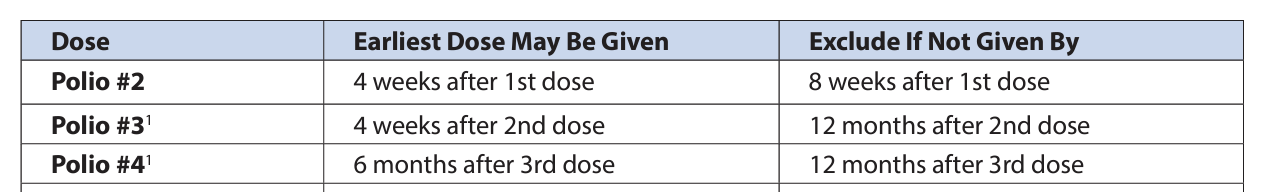 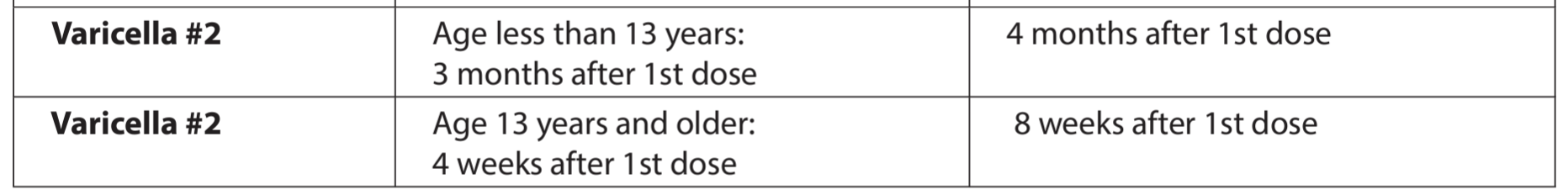 Footnote 1:
Only 3 doses of polio needed if 1 dose was on or after 4th birthday
Final dose: give at least 6 months after the 2nd dose
31
Instructors: See the notes section for more information.
[Speaker Notes: Let's look at the Conditional Admission Schedule for Polio #3, footnote #1 before setting the deadline.
In this case, the 3rd dose of polio will be the final dose and 
must be given at least 6 months after the 2nd dose AND no later than 12 month after the 2nd dose. (Refer to Exclude If Not Given By column.)]
Student 9: Check Due Date
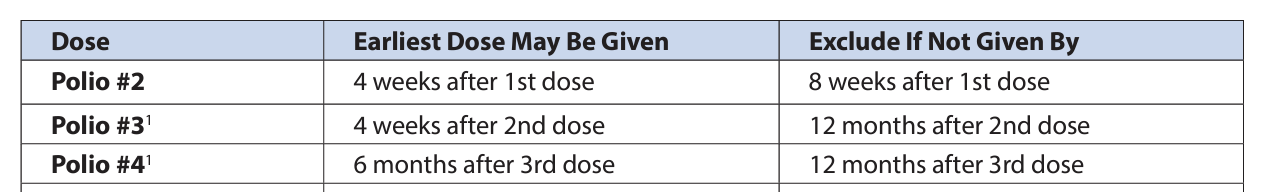 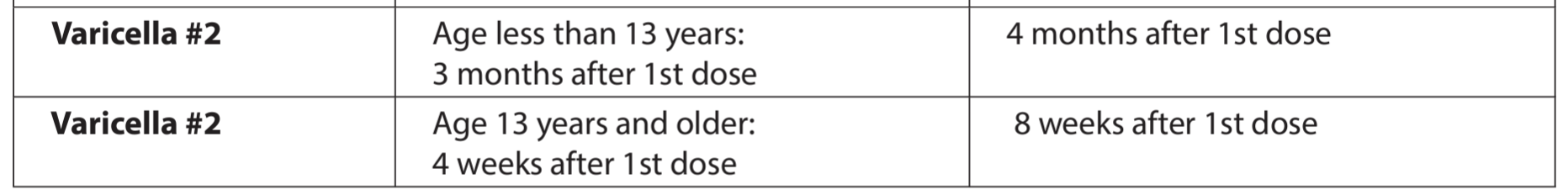 Polio #2: 2/27/24
Polio #3:
Deadline: 2/27/25
Varicella #2: 
Deadline: 8/26/24
12 months
Varicella #1: 7/1/24
8 weeks
32
Instructors: See the notes section for more information.
[Speaker Notes: So let's figure out the deadline date for Polio #3. Checking the Blue Card:

Polio #2 was given on Feb 27, 2024. Polio #3 is due 12 months later which is February 27, 2025. So the deadline for Polio #3 is not until next year.

Varicella #2 is due 8 weeks after the 1st dose.

Varicella #1 was given on July 1, 2024. Varicella #2 is due 8 weeks later which is August 26, 2024. So, the deadline for varicella #2 has not passed yet.

Both doses are not due before school starts on August 15, 2024.

Can this child be admitted to school? 
Yes, since the missing doses are not due before school starts, Student 9 may be admitted conditionally. They may attend school on the “condition” that the receive the missing doses by the deadline.

Now let’s try to figure out when the best follow-up date is.]
Student 9: Earliest Dose May Be Given
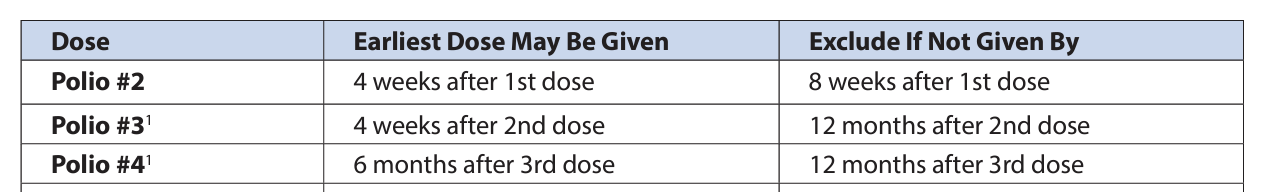 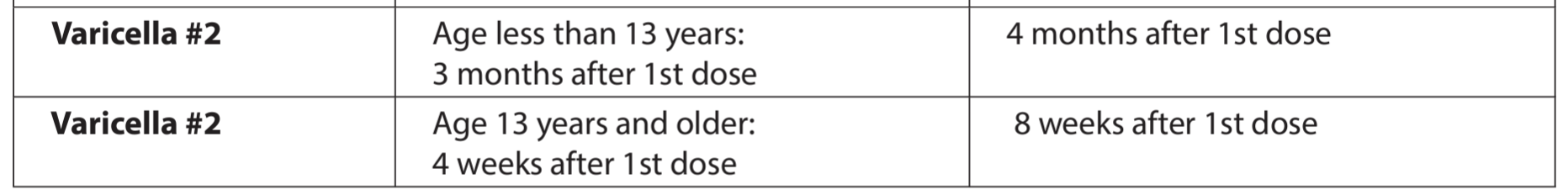 Polio Footnote 1:
Final dose: give at least 6 months after the 2nd dose
33
Instructors: See the notes section for more information.
[Speaker Notes: Usually, we start sending reminders at least 1 month before the deadline. But for deadlines several months away, you can also use the timing under the Earliest Dose May Be Given column to start sending reminders. 

Before we do that, let's take a look at footnote #1 again, for Polio #3 on the Conditional Admission Schedule. The footnote states that the earliest this final dose can be given is 6 months after the 2nd dose.

Varicella #2 can be given as early as 4 weeks after the first dose.]
Student 9: Set Follow-Up Date
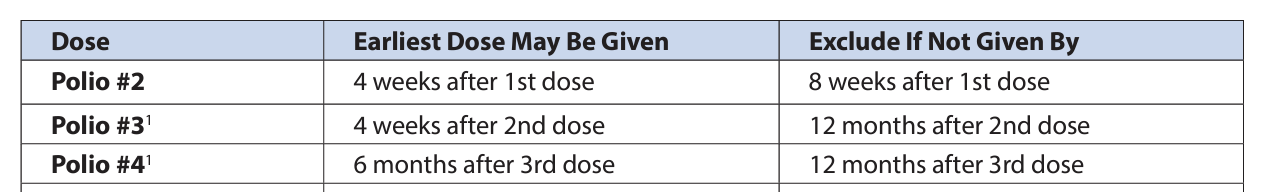 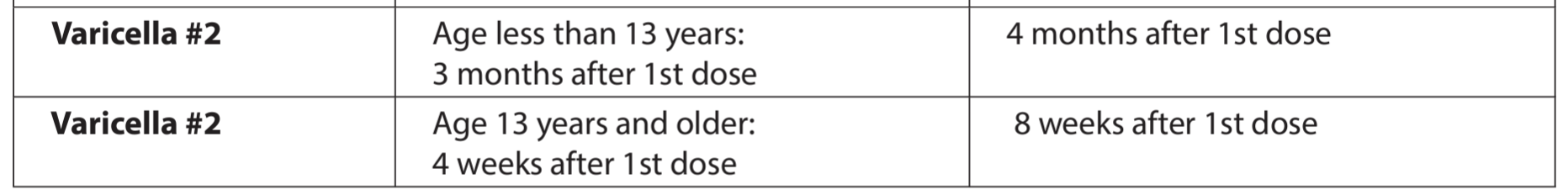 Polio #2: 2/27/24
Polio #3:
Deadline: 2/27/25Reminder: 8/27/24
Varicella #2: 
Deadline: 8/26/24Reminder: 7/29/24
6-11 months
Varicella #1: 7/1/24
4 weeks
34
Instructors: See the notes section for more information.
[Speaker Notes: Now let's apply this information to set follow-up dates for Student 9.

Polio # 3: Based on the footnote from the Conditional Admission Schedule, you could start sending a reminder as early as 6 months after the 2nd dose (and up until the month before the deadline, 11 months after the 2nd dose). Let's use the 6-month date of August 27, 2024.

Varicella #2 can be given as early as 4 weeks after the first dose. That’s on July 29th, 4 weeks before the deadline.

Use the earlier follow-up date (circled) to send a reminder to parents about the deadlines for both vaccines.]
Missing Doses Not Due: Conditional
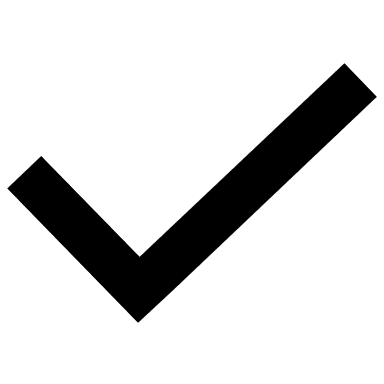 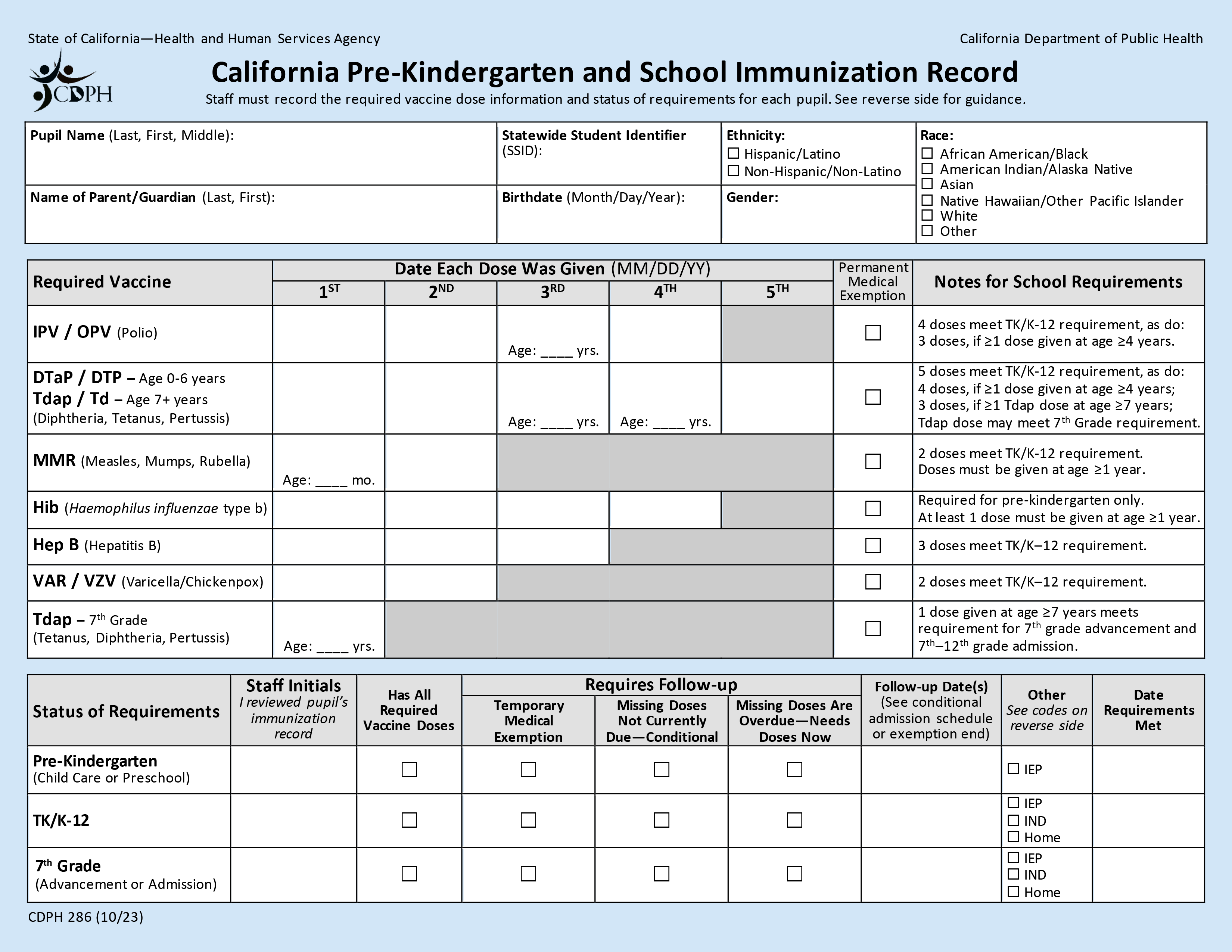 X
Nine, Student
123456789
X
02/11/2011
Male
Nine, Parent
Polio #3:
Deadline: 2/27/25Reminder: 8/27/24
Varicella #2: 
Deadline: 8/26/24Reminder: 7/29/24
04/19/11
02/27/24
04/19/11
02/27/17
05/15/12
06/24/11
08/29/11
02/14/12
12/30/15
09/29/11
05/15/12
10/25/11
02/12/11
03/15/11
07/01/24
07/01/2413
X
07/29/24
NN
Instructors: See the notes section for more information.
[Speaker Notes: Since we determined the missing doses are not due yet, Student 9 may be admitted conditionally. Mark the Missing Doses Not Currently Due column and add the follow-up date for when you will send a reminder.

Note to instructor: Participants can cross out prior status to conserve Blue Cards.]
Send a Reminder
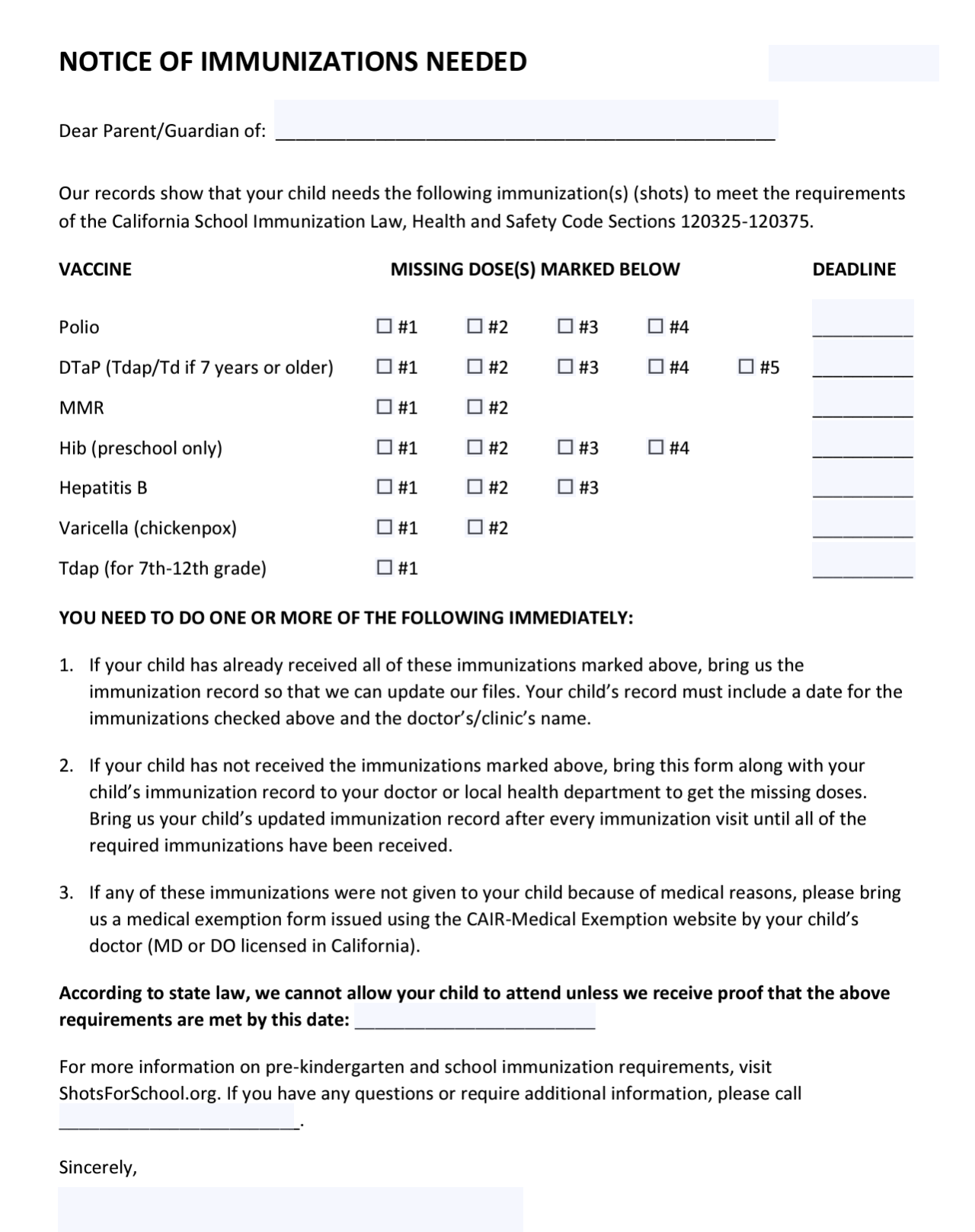 7/29/24
Student Nine
02/27/25
X
Polio #3:
Deadline: 2/27/25Reminder: 8/27/24
Varicella #2: 
Deadline: 8/26/24Reminder: 7/29/24
09/24/24
X
08/26/24
1-888-867-5309
Your Name
36
Instructors: See the notes section for more information.
[Speaker Notes: When it's time to follow-up, fill out a Notice of Immunizations Needed letter and send it to parents. This template can be downloaded in multiple languages from the Shots for School website.

Write in the deadline date that we already calculated on the sticky note—next to the missing vaccine.  At the bottom where it states that "according to state law, we cannot allow your child to attend unless we receive proof that the above requirements are met by this date… write in the earliest deadline date.”]
Receive Next Doses: Conditional
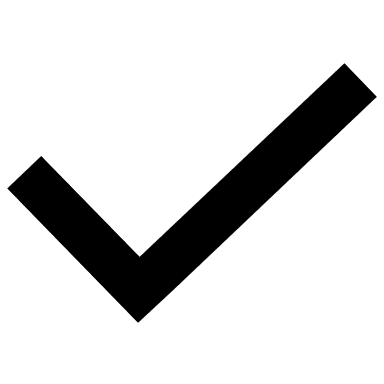 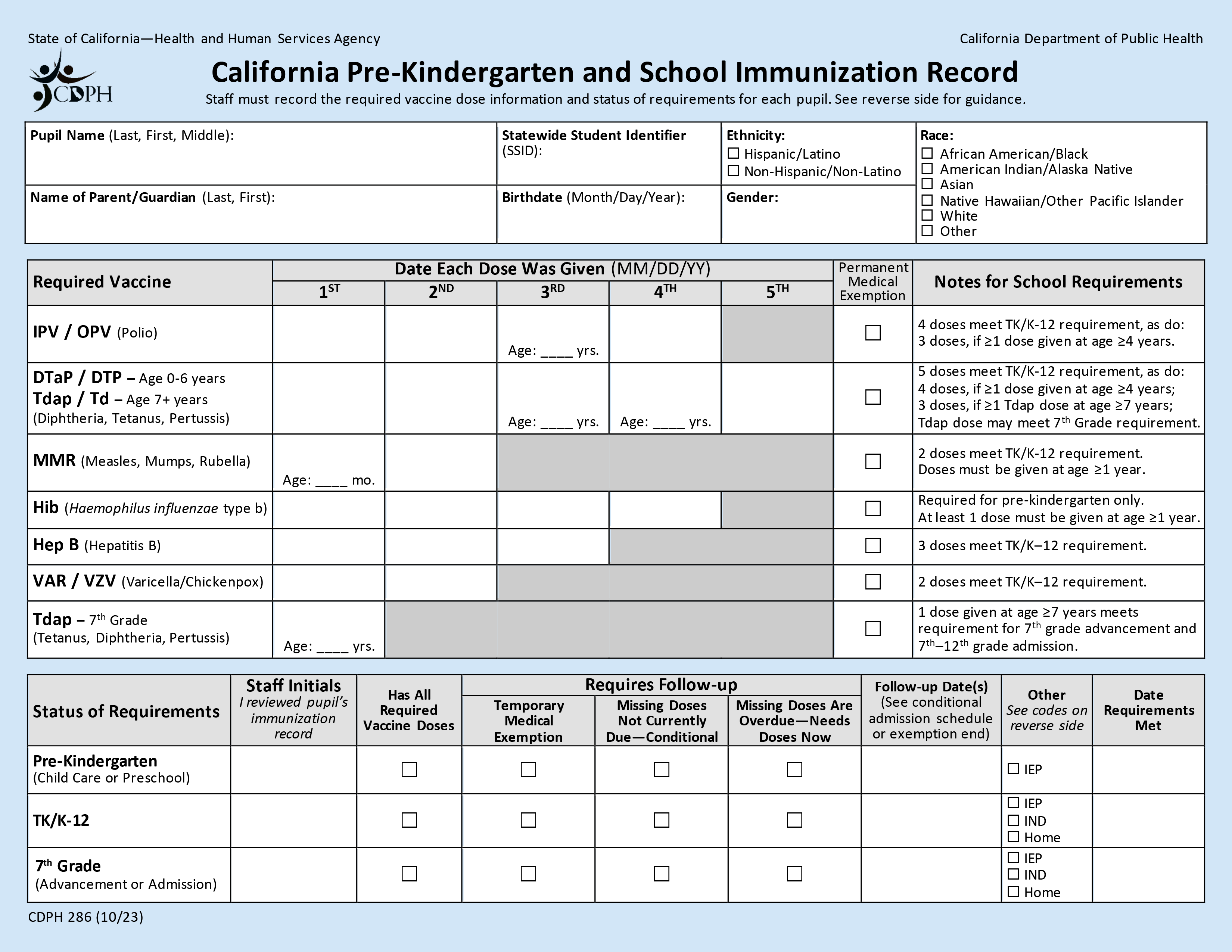 X
Nine, Student
123456789
X
02/11/2011
Male
Nine, Parent
04/19/11
07/01/24
04/19/11
02/27/17
05/15/12
06/24/11
08/29/11
02/14/12
12/30/15
Polio #3:
Deadline: 2/27/25Reminder: 8/27/24
Varicella #2: 
Deadline: 8/26/24Reminder: 7/29/24
09/29/11
05/15/12
10/25/11
02/12/11
03/15/11
08/24/24
07/01/24
07/01/2413
10/01/2408/27/24
X
NN
Instructors: See the notes section for more information.
[Speaker Notes: When you receive an updated immunization record, fill in the missing doses on the Blue Card. 

If, for example, because of the notice you sent, you received an updated immunization record showing the student received a dose of varicella vaccine on August 24, 2024:

Add the date for varicella #2. Now, that vaccine requirement has been met
Still missing polio #3, but the deadline has not passed yet.
They may attend school conditionally until the deadline for polio #3.
Update the Status of Requirements section by crossing out the Follow-Up Date and adding a new date for sending another reminder for polio #3.]
Receive Final Doses: Unconditional
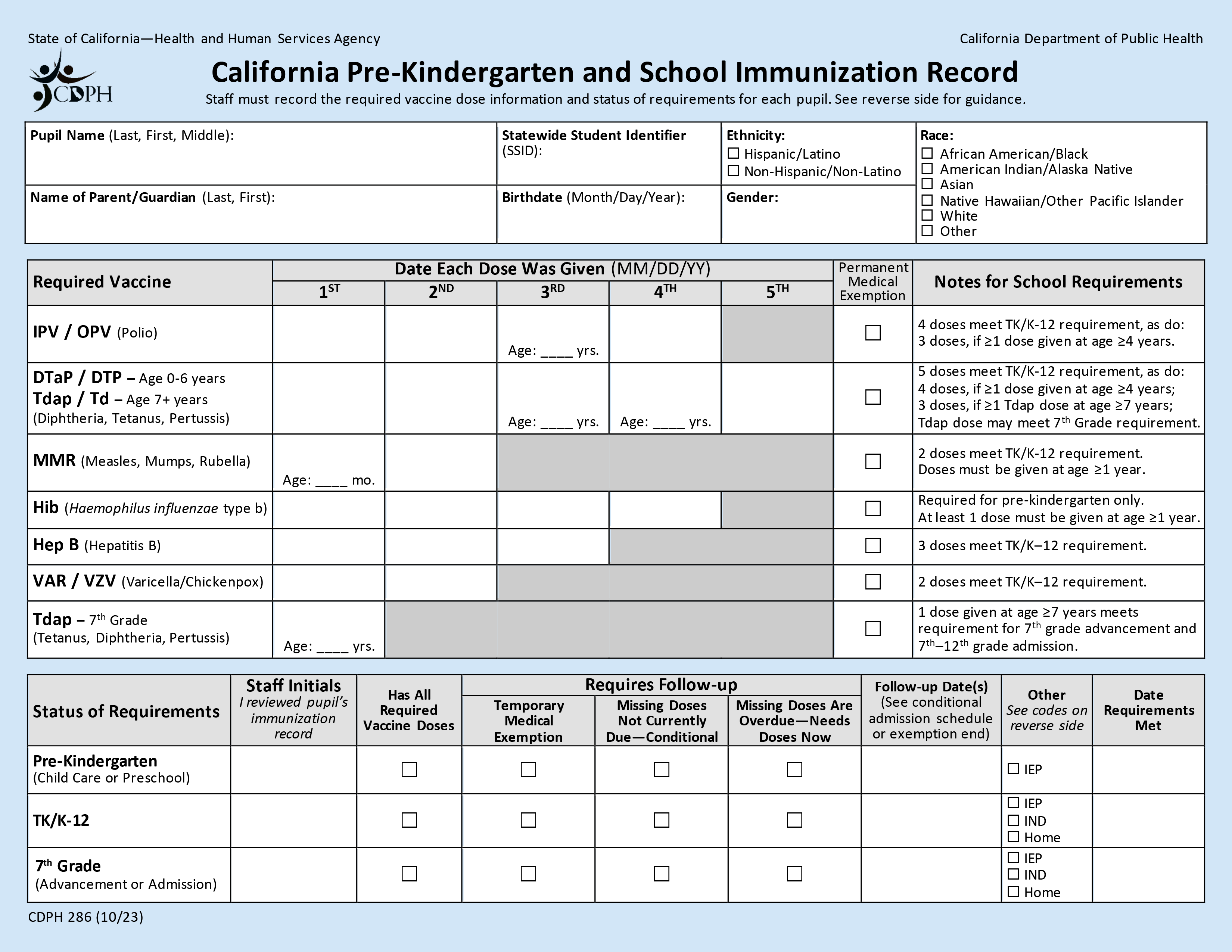 X
Nine, Student
123456789
X
02/11/2011
Male
Nine, Parent
02/01/2513
04/19/11
07/01/24
04/19/11
02/27/17
05/15/12
06/24/11
08/29/11
02/14/12
12/30/15
09/29/11
05/15/12
10/25/11
02/12/11
03/15/11
08/24/24
07/01/24
07/01/2413
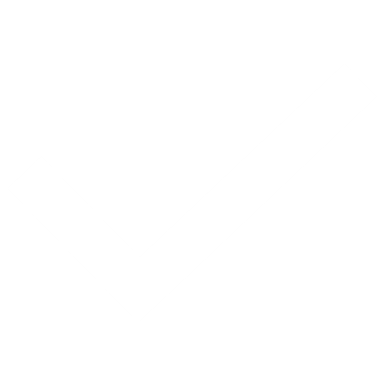 10/01/2408/27/24
X
X
NN
02/01/25
Instructors: See the notes section for more information.
[Speaker Notes: After sending the reminder notice, you received an updated immunization record showing the student received a dose of polio on February 1, 2025

Add the date for polio #3 and age. Next, take a look at the Notes section. Remember that 3 doses meet the requirement if at least one dose was given at 4 years of age or older. This is the case for our student, so the polio requirement is met. Requirements were already met for all other vaccine doses.
Student 9's status now changes to unconditional. They may attend school with no further follow-up.
Update the Status of Requirements section by crossing out the “x” in the Missing Doses Not Currently Due column and the Follow-Up Date.
Put an "x" in the Has All Required Vaccine Doses column and add the date when you received the updated records and requirements were met.]
Student 10
7th Grade Advancement
[Speaker Notes: Student advancing to 7th grade within the same school.  School just started up this week and you’re not sure all the records were checked for the continuing students who were in 6th grade last year.

What immunizations are you checking for?
2 varicella and 1 Tdap.]
Student 10 Blue Card
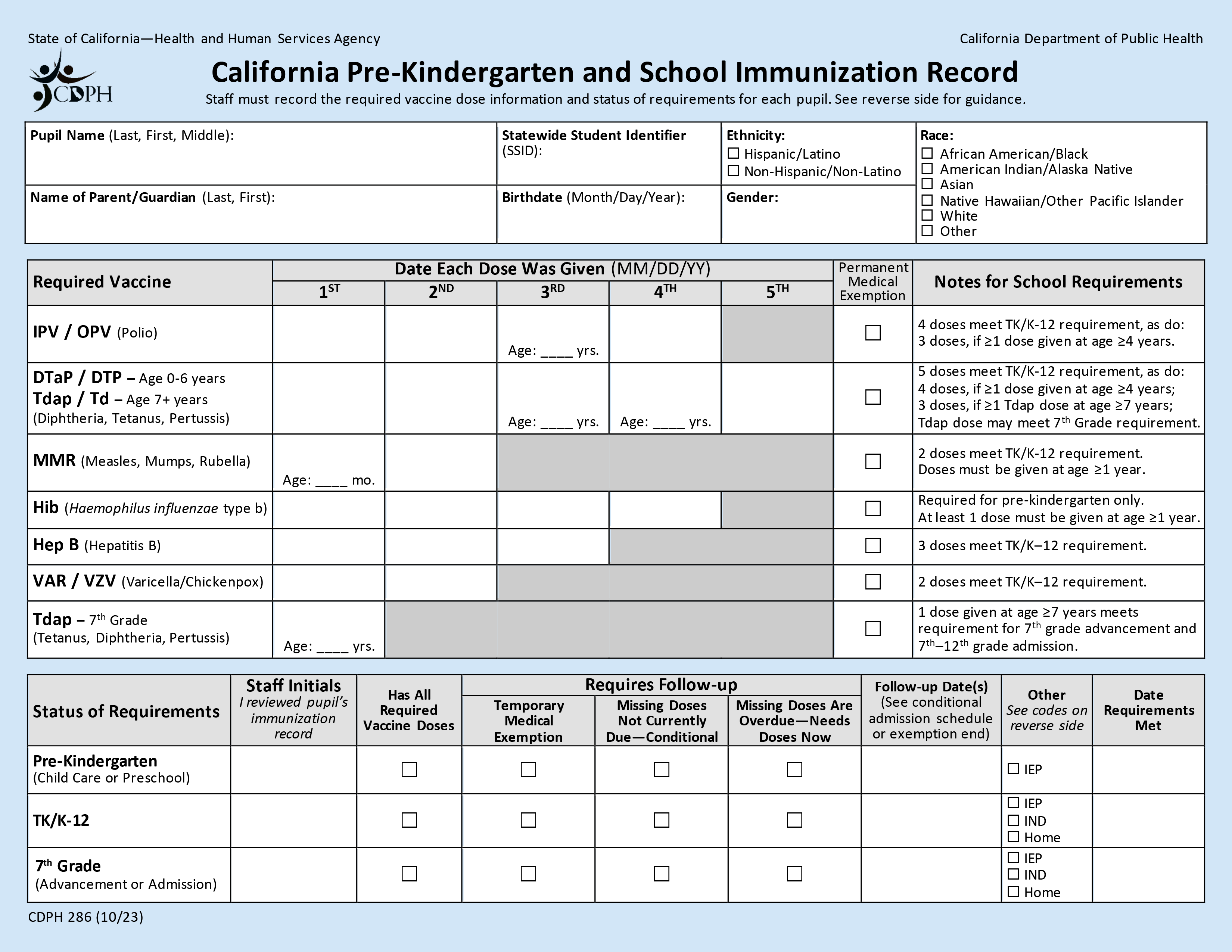 X
Ten, Student
123456789
X
X
11/26/2011
Female
Ten, Parent
05/17/12
01/26/12
03/23/12
02/27/16
01/26/12
03/23/12
05/17/12
02/27/164
11/29/1212
08/15/19
06/29/13
01/26/12
03/23/12
05/17/12
05/17/12
01/26/12
03/23/12
11/29/12
08/15/19
X
X
NN
08/16/19
Instructors: See the notes section for more information.
[Speaker Notes: Student 10 was previously admitted unconditionally at third grade. You already have her Blue Card on file.]
Student 10: Check Requirements
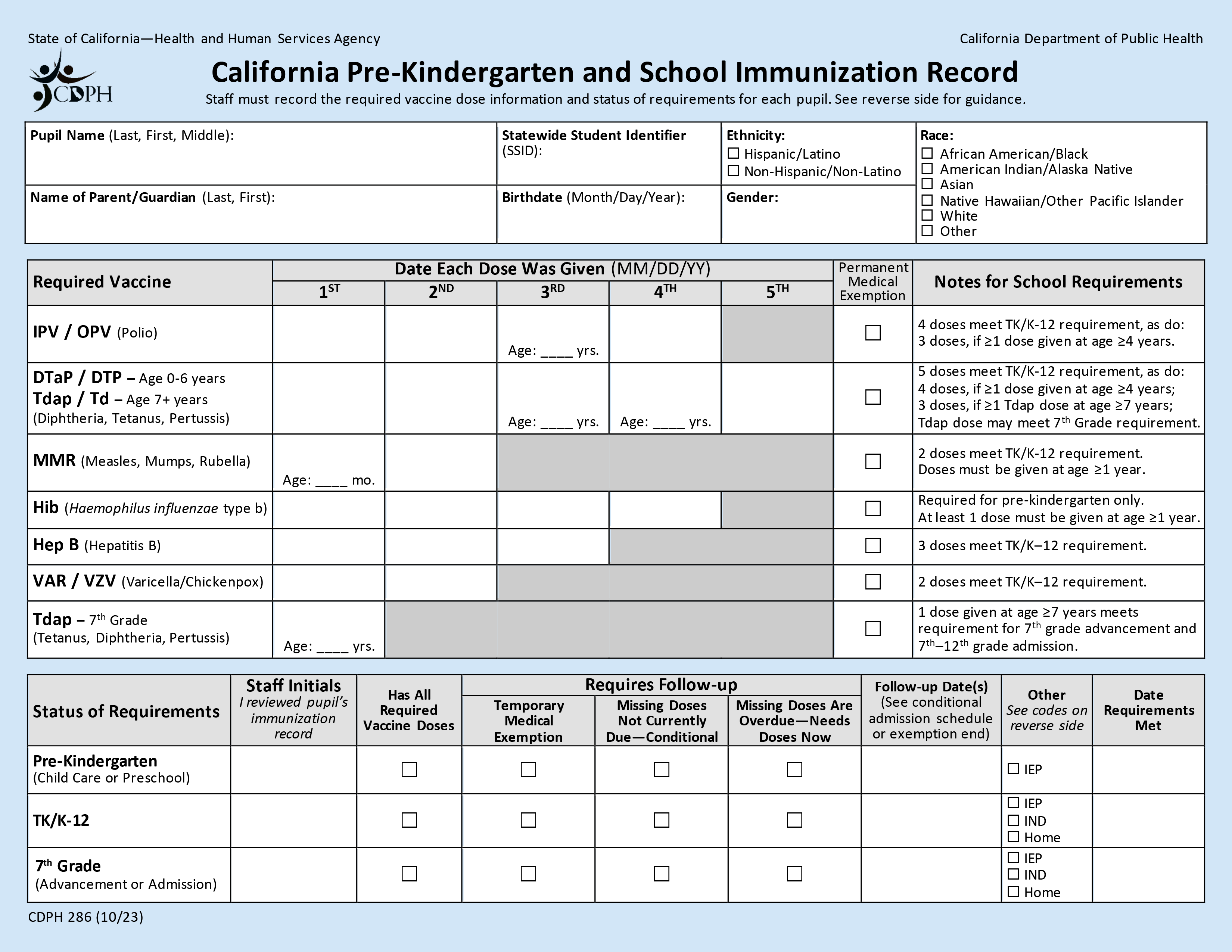 01/26/12
03/23/12
05/17/12
02/27/16
02/27/164
01/26/12
03/23/12
05/17/12
11/29/1212
08/15/19
06/29/13
05/17/12
01/26/12
03/23/12
01/26/12
03/23/12
05/17/12
08/15/19
11/29/12
Missing Tdap vaccine
41
Instructors: See the notes section for more information.
[Speaker Notes: Let’s take a closer look at the Blue Card for Student 10 and reference the School Guide for 7th Grade Advancement.

What vaccine is she missing?
Just Tdap.  

Note for instructor: click to make the answer appear.]
Missing Doses Overdue: Don’t Admit
X
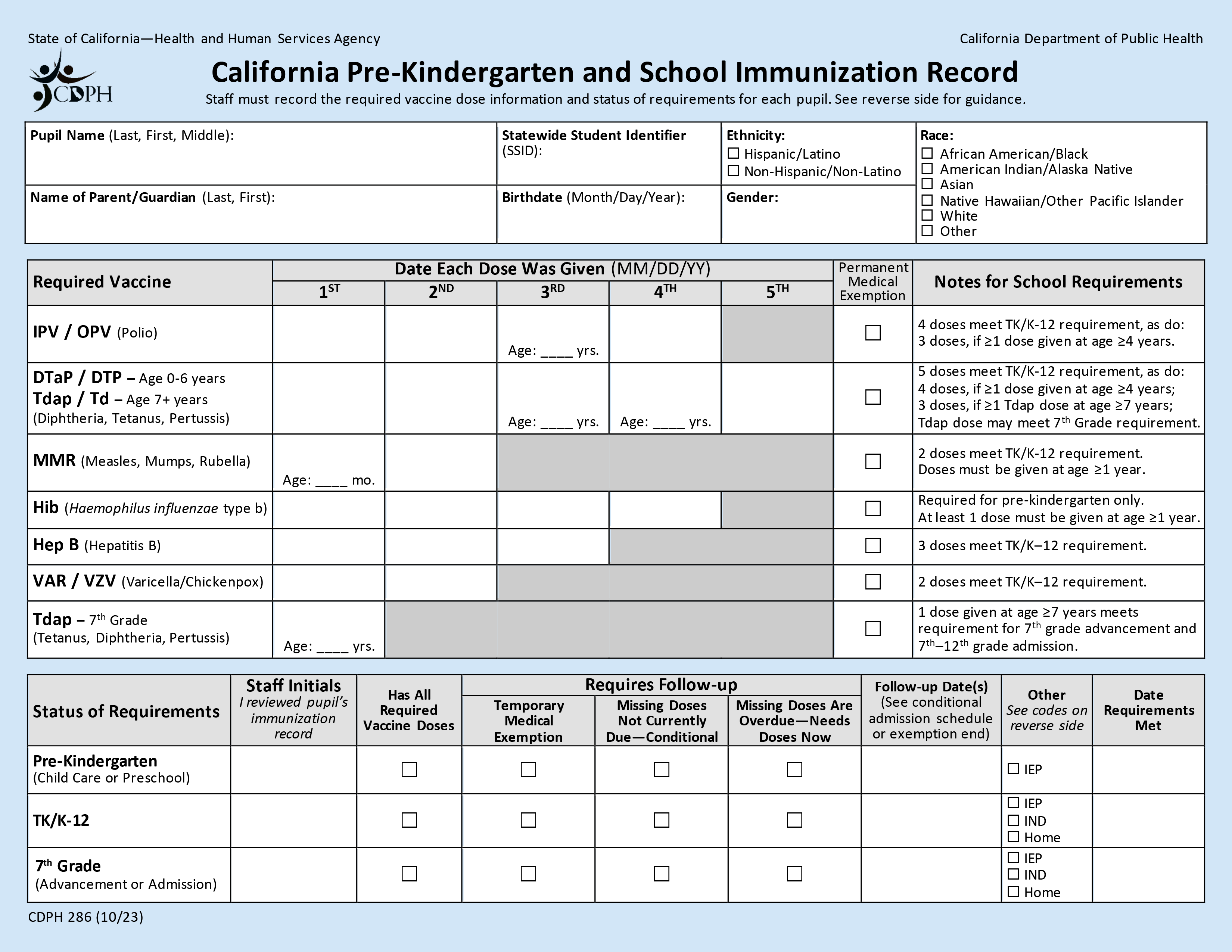 X
Ten, Student
123456789
X
X
11/26/2011
Female
Ten, Parent
05/17/12
01/26/12
03/23/12
02/27/16
01/26/12
03/23/12
05/17/12
02/27/164
11/29/1212
08/15/19
06/29/13
01/26/12
03/23/12
05/17/12
05/17/12
01/26/12
03/23/12
11/29/12
08/15/19
X
X
NN
08/16/19
X
NN
Instructors: See the notes section for more information.
[Speaker Notes: Can Student 10 be admitted to 7th grade?

No, this student cannot be admitted to school until they show proof of having received a dose of Tdap vaccine. They are currently not in compliance with CA law.
Fill out the Notice of Immunizations Needed letter and give it to the family to take to their doctor to receive the missing dose.
In the Status of Requirements section, add your initials, and mark “Missing Doses Are Overdue.”]
Student 10: Immunization Record (page 2)
Namenombre: Student Ten	Birthdate: 11/26/2011	Kaiser MR:1234567	Printed: 08/14/24	Page 2
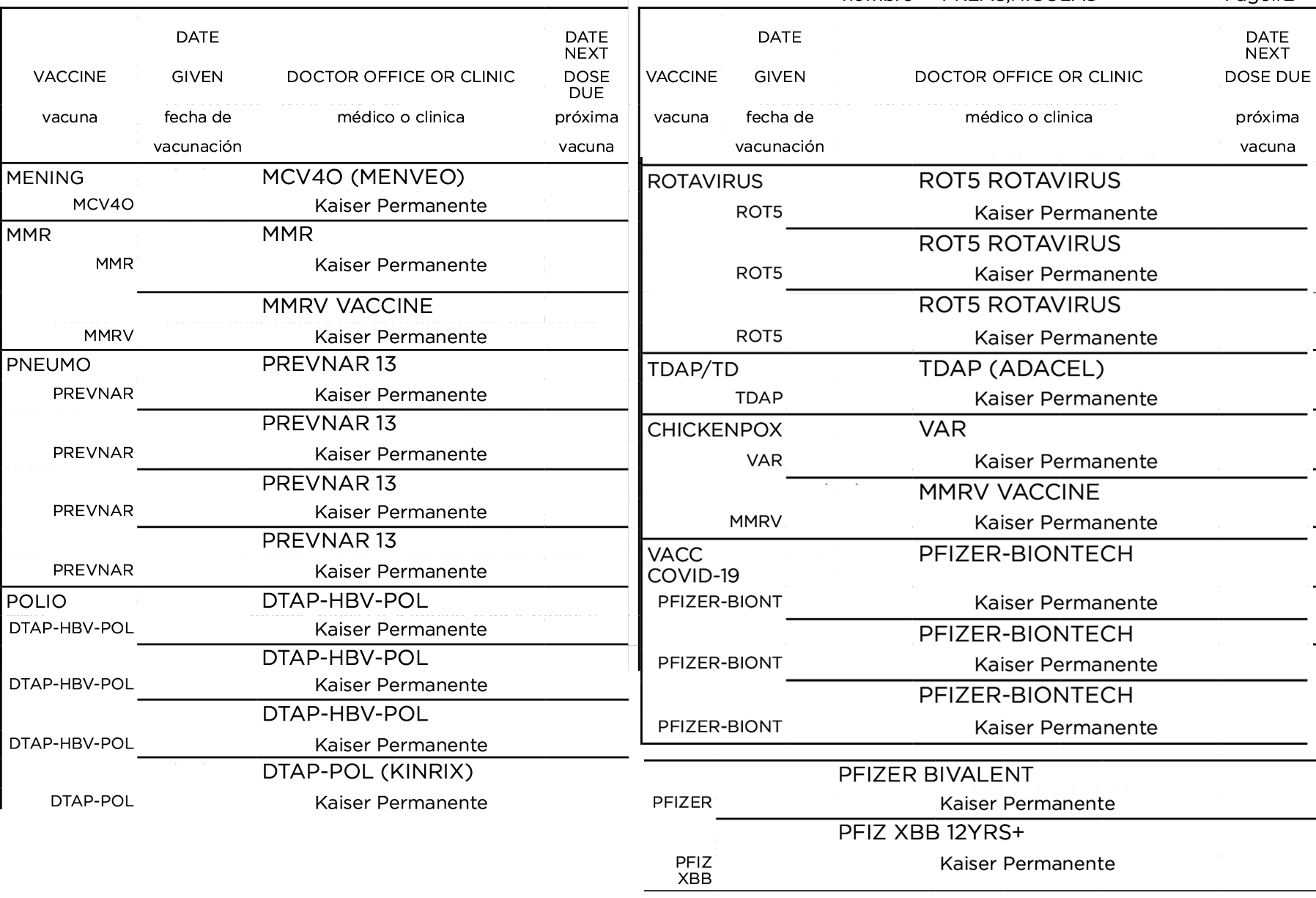 08/20/2024
01/26/2012
11/29/2012
03/23/2012
05/17/2012
08/15/2019
01/26/2012
08/20/2024
03/23/2012
11/29/2012
05/17/2012
08/15/2019
02/27/2016
11/11/2021
01/26/2012
12/03/2021
03/23/2012
05/29/2022
05/17/2012
03/17/2023
02/27/2016
03/15/2024
Instructors: See the notes section for more information.
[Speaker Notes: We received this updated record after sending the Notice of Immunizations Needed letter.

This is a close to real-life example of a record, showing that it can be confusing with combination vaccines, product brand names, and abbreviations. We’ll include a link at the end of the presentation to a guide that can help.

Notice that the combination vaccines are listed under all vaccine types included in the combination vaccine. For example, DTAP-HBV-POL combination vaccine is listed under DTP, Hep B and Polio vaccine sections.

Can you find the missing Tdap vaccine? 

What’s the date and age that we should write on the Blue Card for when the dose was administered?]
Proof of Missing Dose: Unconditional
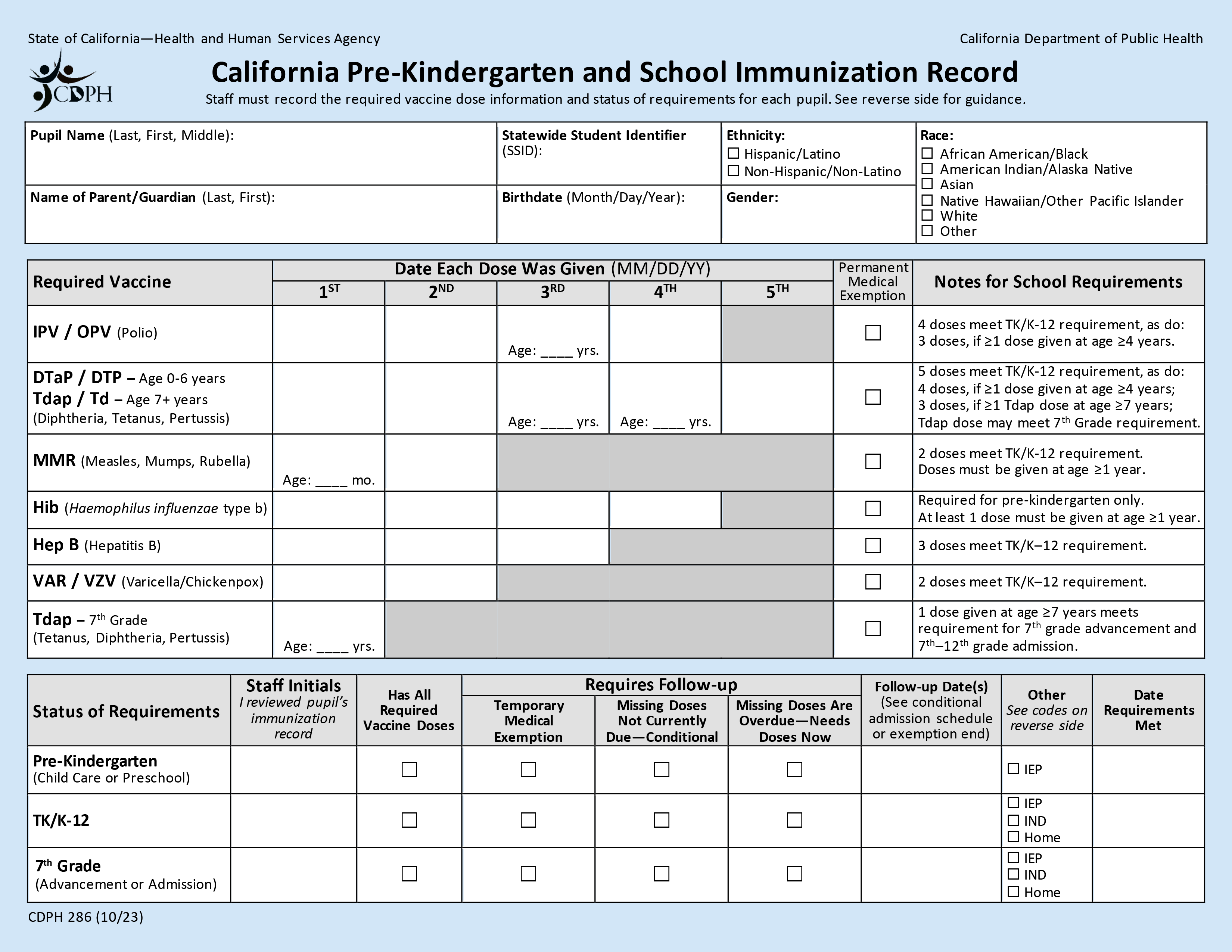 Ten, Student
123456789
X
X
11/26/2011
Female
Ten, Parent
05/17/12
01/26/12
03/23/12
02/27/16
01/26/12
03/23/12
05/17/12
02/27/164
11/29/1212
08/15/19
06/29/13
01/26/12
03/23/12
05/17/12
05/17/12
01/26/12
03/23/12
11/29/12
08/15/19
08/20/2412
X
X
NN
08/16/19
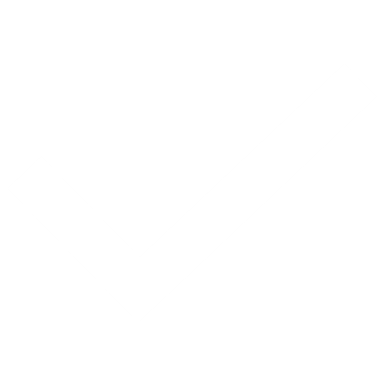 X
X
NN
08/20/24
Instructors: See the notes section for more information.
[Speaker Notes: Under Tdap, we’ll write the date in the Tdap row: August 20, 2024. And age 12 for when the student was vaccinated.

Check the notes section to see if requirements are met.
Tdap: 1 dose give at age 7 or older meets the requirement

In the Status of Requirements section, cross out the “x” on the “Missing Doses Are Overdue” column.
Add an “x” to the Has All Required Vaccine Doses” column and the date you received the updated record.
Now Student 10 may be admitted unconditionally.]
Additional Tips
[Speaker Notes: Now for a few more general items…]
Roster of Students Missing Doses
If Missing Doses, Mark the Category (Reason)
Mark Missing Vaccines
46
Instructors: See the notes section for more information.
[Speaker Notes: It's helpful to list all the students who are missing doses to have as an easy reference during outbreaks and Immunization Reporting to the California Department of Public Health (CDPH).

Remember the 6 categories we went over at the beginning when we were on slide 7? There's a column for each one on the Worksheet.

You'll need to report the number of 7th grade students in each of the 6 categories (just for varicella and Tdap) to CDPH in the fall.]
Special Situations
Transfer students within U.S.: 
May allow up to 30 school days for records to arrive
When records arrive, if missing doses: may allow up to 10-school day deadline
Students in foster care or experiencing homelessness: 
Enroll immediately, even if immunization records are missing or unavailable. Follow up according to conditional admission schedule
18+ years old: Not subject to requirements
47
Instructors: See the notes section for more information.
[Speaker Notes: For transfer students:
If immunization record is not available at the time of admission, schools may admit for up to 30 school days while waiting for records to arrive from previous school. 
After 30 school days, exclude the student until parents can submit documentation of required doses. 
If you get the folder from the other school and see missing doses, you may allow up to 10 school days for parents to show those doses were given. Exclude the student after the deadline (no more than 10 school days).

For foster care and students experiencing homelessness: 
Enroll students immediately, even if immunization records are missing or unavailable at the time of enrollment. They can typically be considered transfer students and so can have up to 30 school days to show proof of immunization. For homeless students, it's important for the homeless liaison to work with them immediately to help connect them with health care services and follow up according to the conditional admission schedule. Once records arrive, follow the normal process.  Students who do not have proof of meeting the requirements are subject to exclusion until proof of immunizations are submitted. 

For those 18+ years old: 
These students are not subject to requirements. You can still recommend these students finish catching up on missing vaccines.]
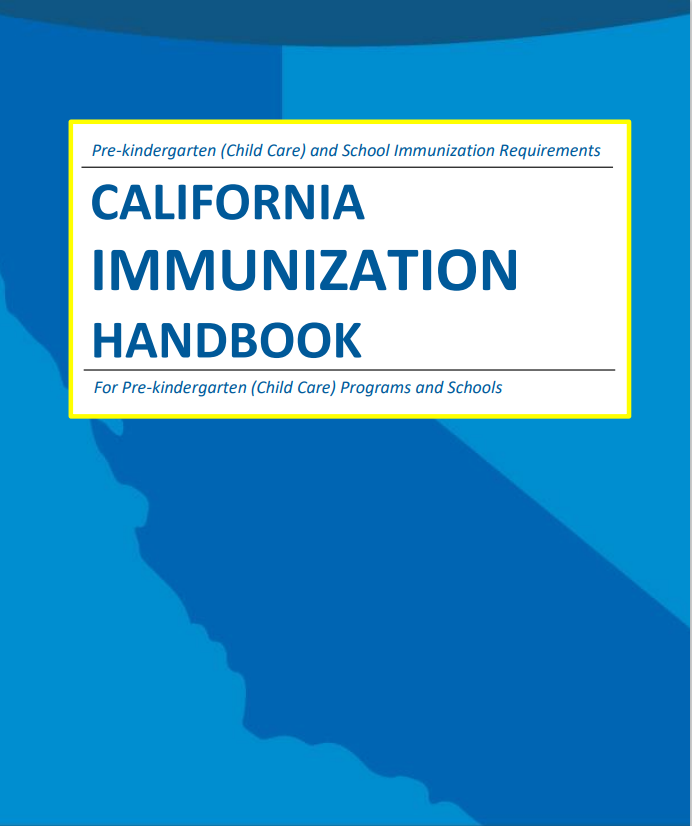 More Special Situations
Dose given too early: 
If the dose date is before Earliest Dose May be Given date, the dose still counts. 
Missing Hep B at 7th grade:
Students must complete the series after 7th grade:
when next considered to be an admission at 8th-12th grade OR
at 8th grade entry: if ever attended K in CA or were admitted to any grade except 7th at any time after 7/1/2019
OPV and international students: 
Doses of OPV given on or after April 1, 2016, do not count. The student must show proof of IPV.
48
Instructors: See the notes section for more information.
[Speaker Notes: Note to instructor: these topics can be covered with more advanced groups or skipped for beginners.

Intervals too small (example: 3rd Hep B dose for student admitted conditionally was given too early): If a dose is given before the earliest dose may be given date on the conditional admission schedule, it still counts towards the requirement. See California Immunization Handbook pages 10-11 for additional details about which doses to check the timing of.  
Missing dose of Hep B at 7th grade admission or advancement: After 7th grade, students are required to continue the series:
if and when next considered to be an admission at 8th-12th grade OR
at 8th grade entry: if ever attended K in CA or considered an admission to any grade except 7th at any time on or after 7/1/19. 
Students would follow the conditional admission schedule until the series is complete.
For international students, any doses of OPV given on or after April 1, 2016, do not count. The student must show proof of IPV.  Referenced on pages 9 and 11 of the CA Immunization Handbook.]
ShotsForSchool.org
49
Instructors: See the notes section for more information.
[Speaker Notes: You can find all the resources that we used in this training and more on the Shots For School website.

Most can be found by selecting the Tools for Schools section in the navigation, and the Guides, Blue Cards & More section.]
Resources
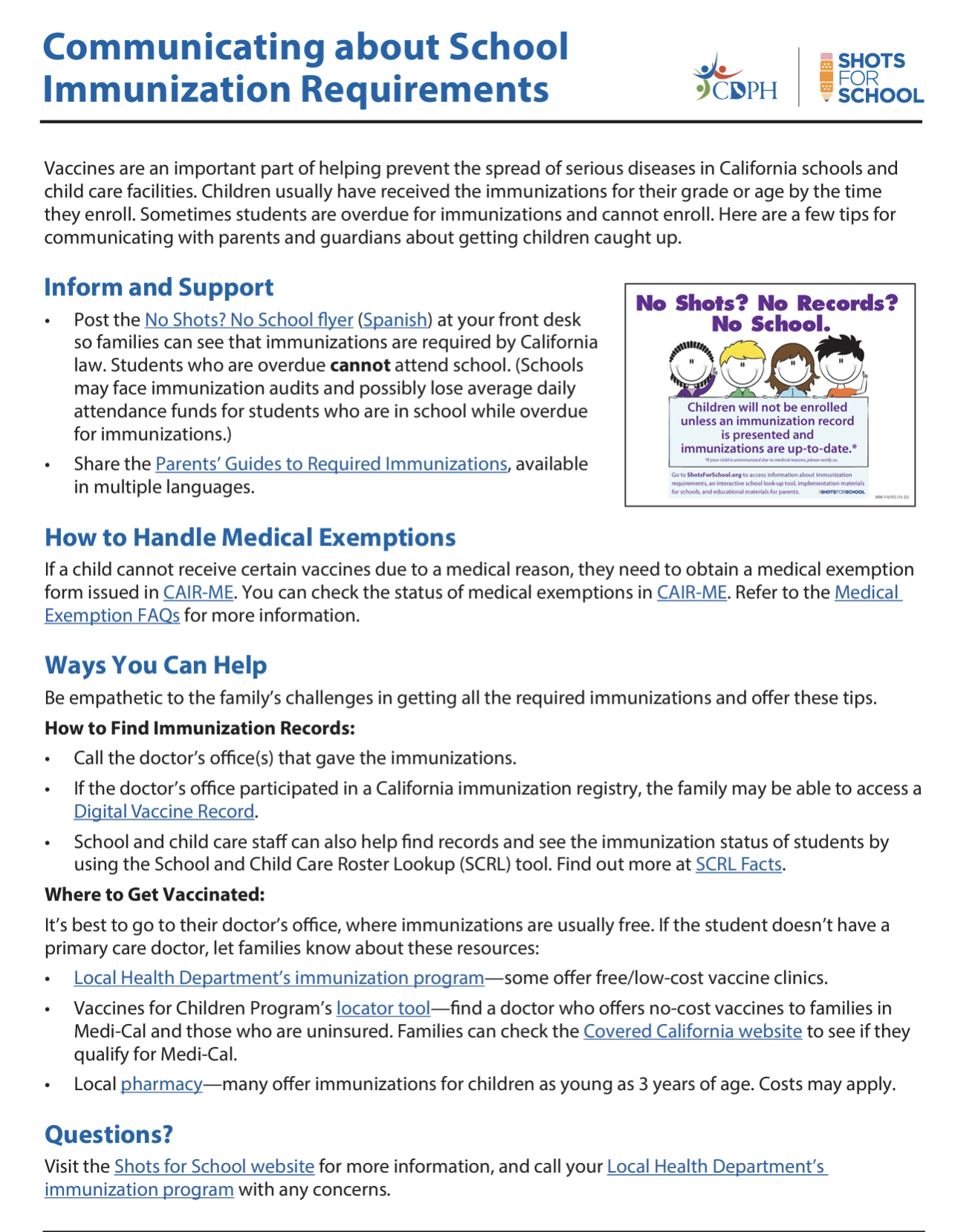 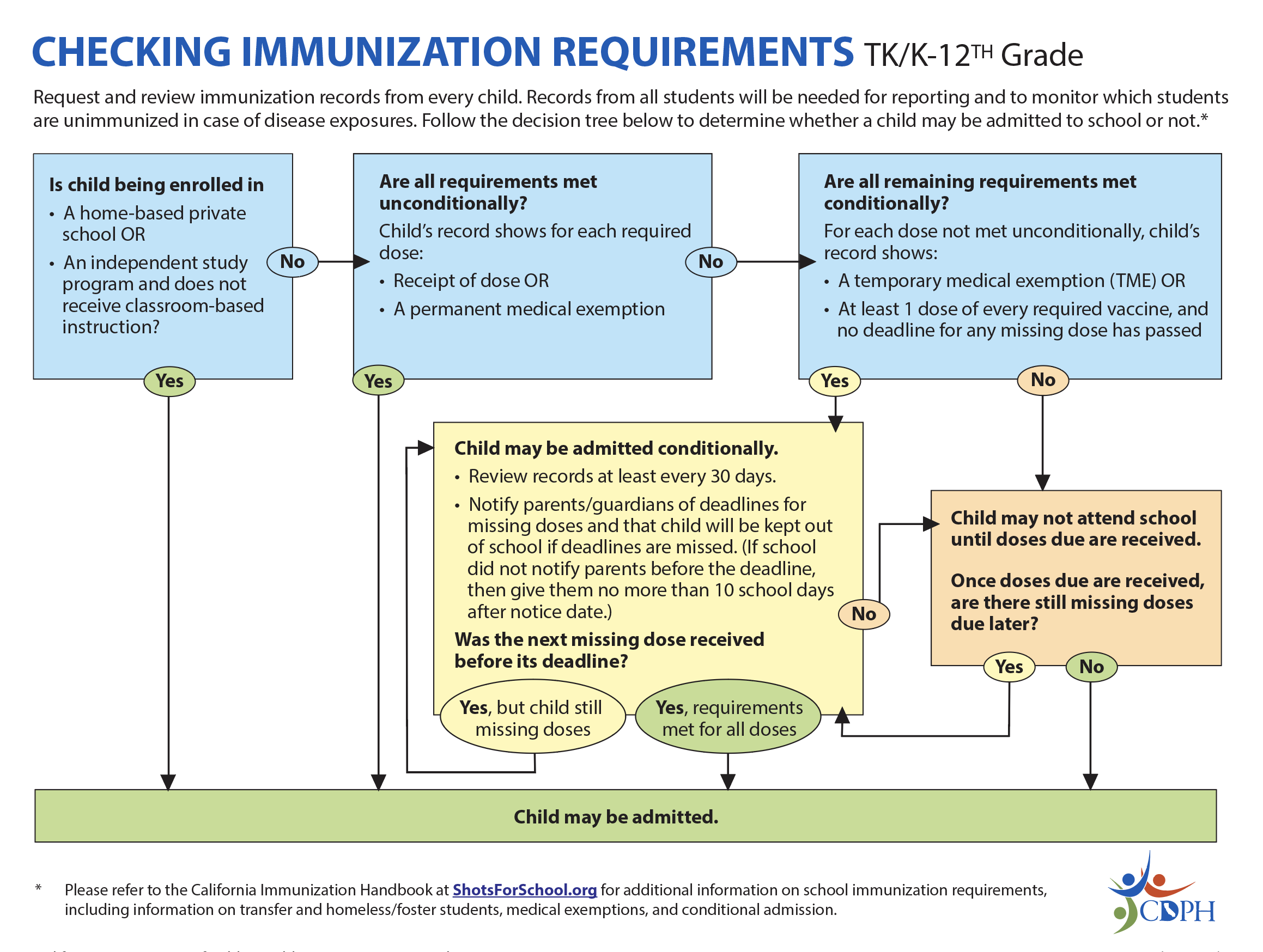 50
Instructors: See the notes section for more information.
[Speaker Notes: Resources include:
tips for communicating with parents about the immunization requirements and
this decision tree that helps guide you through the process of checking records that we went through today. 
As well as a list of all vaccines with acronyms and brand names.]
Answers
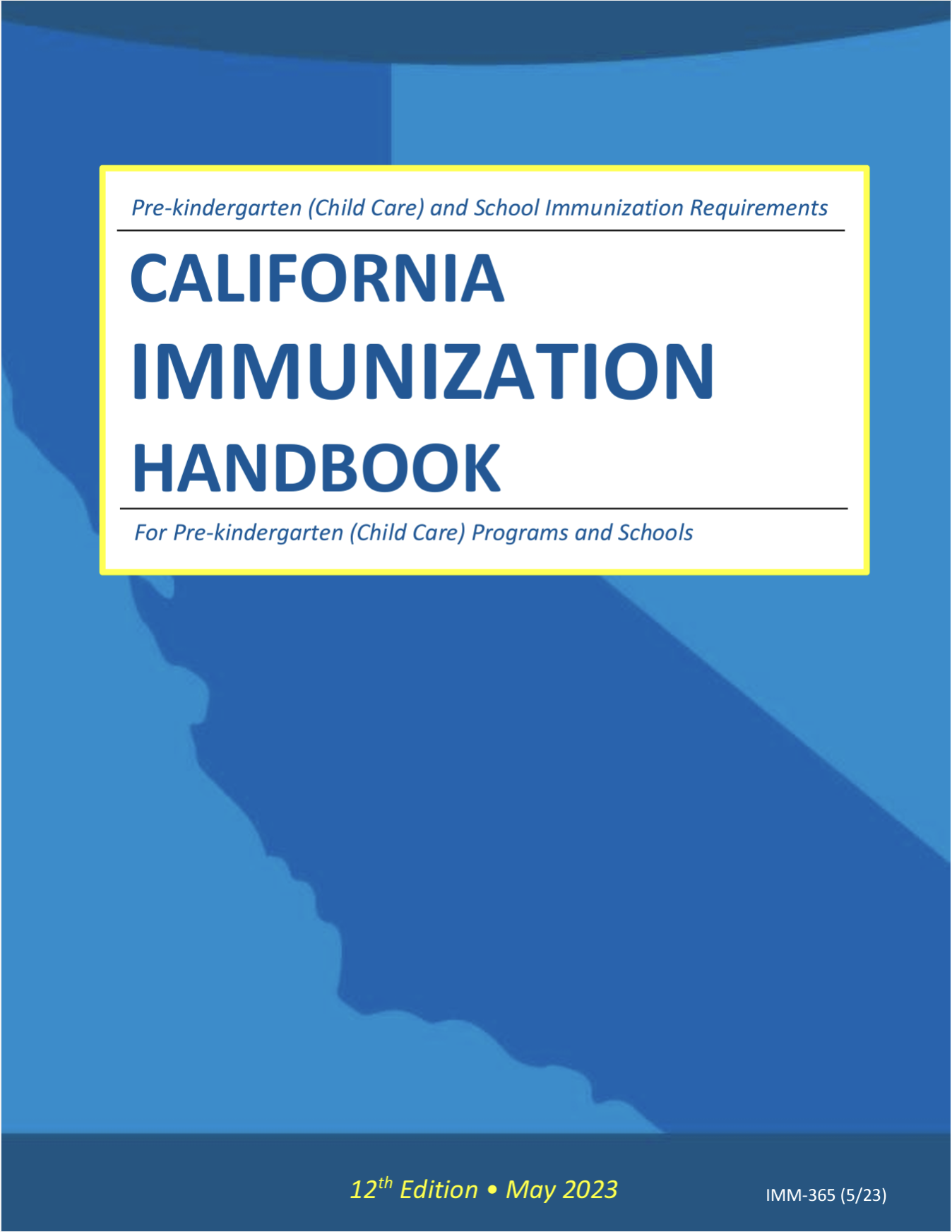 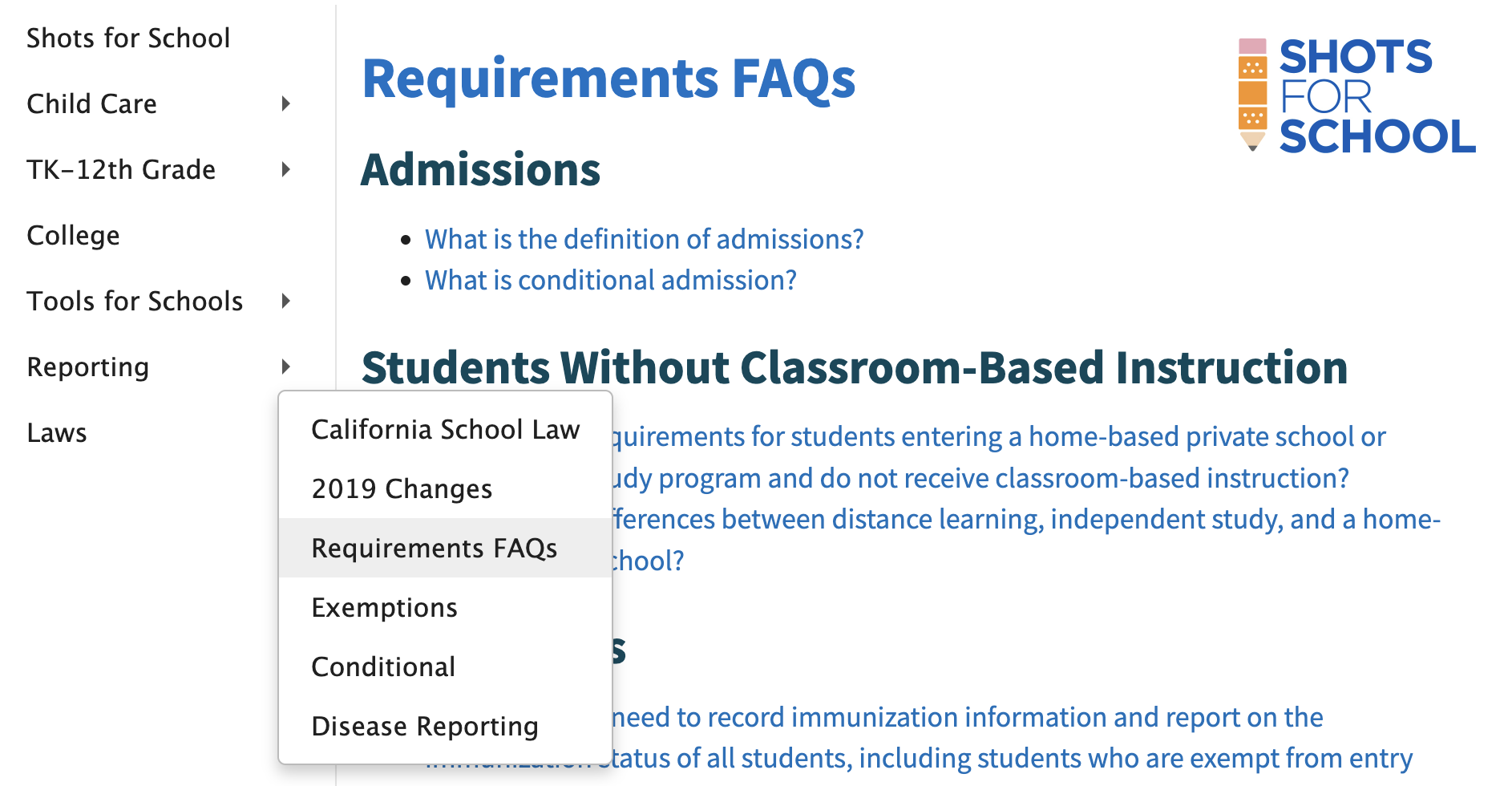 Send questions to [your email]
51
Instructors: See the notes section for more information.
[Speaker Notes: If you need more answers, 
check out the California Immunization Handbook in the Tools for School section, or 
FAQs in the Laws section of the Shots for School website or
Send me an email (instructor: fill in the email on the slide with your local contact) or
Email Shotsforschool@cdph.ca.gov]
Other Helpful Websites
Check medical exemptions at:CAIR-ME.CDPH.CA.gov
Determine if a student meets all immunization requirements using the School & Child Care Roster Lookup (SCRL) :CAIRhub.CDPH.CA.gov
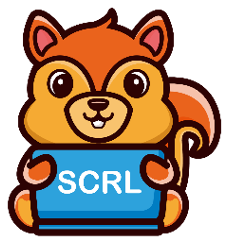 52
Thank You!